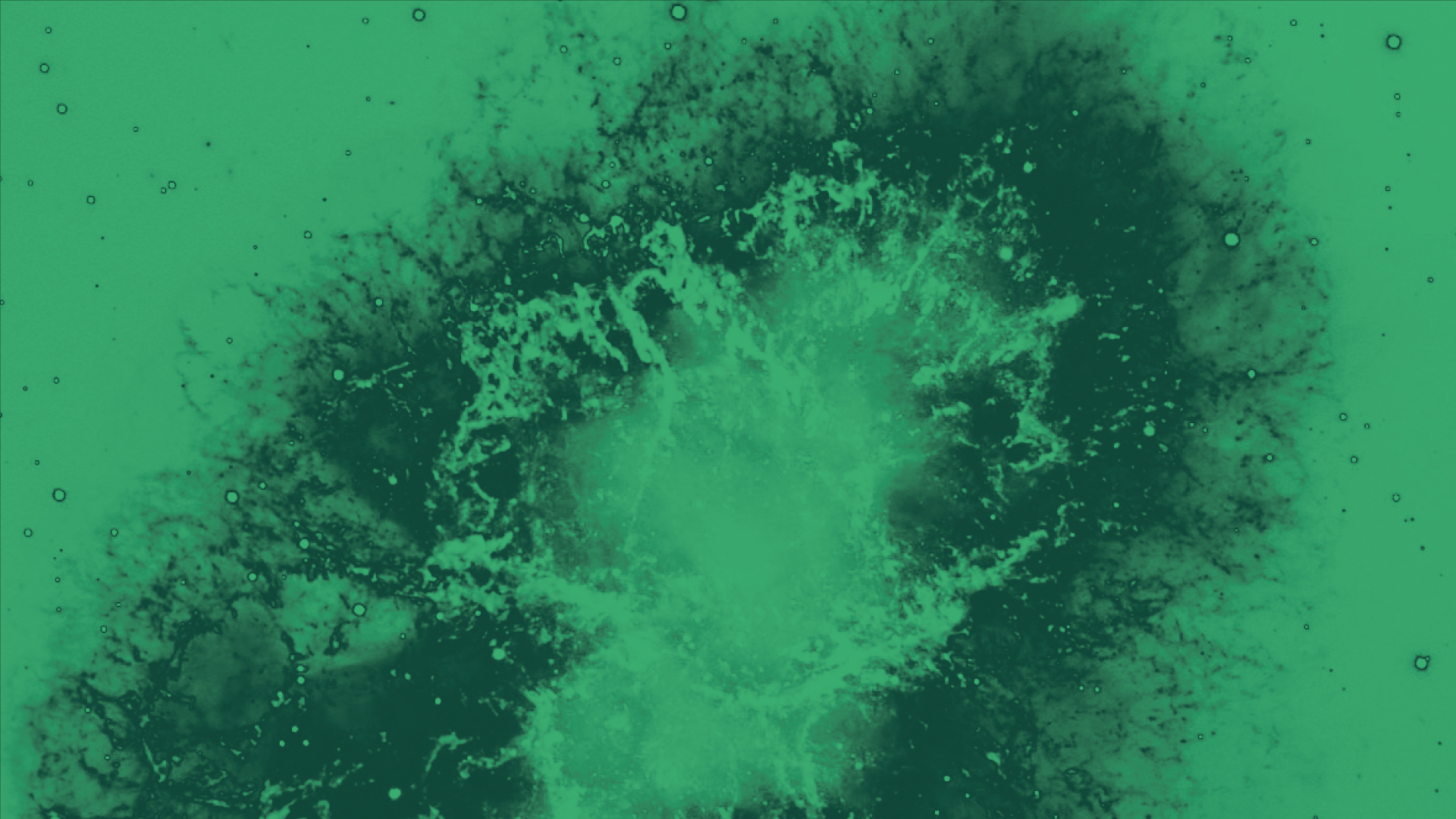 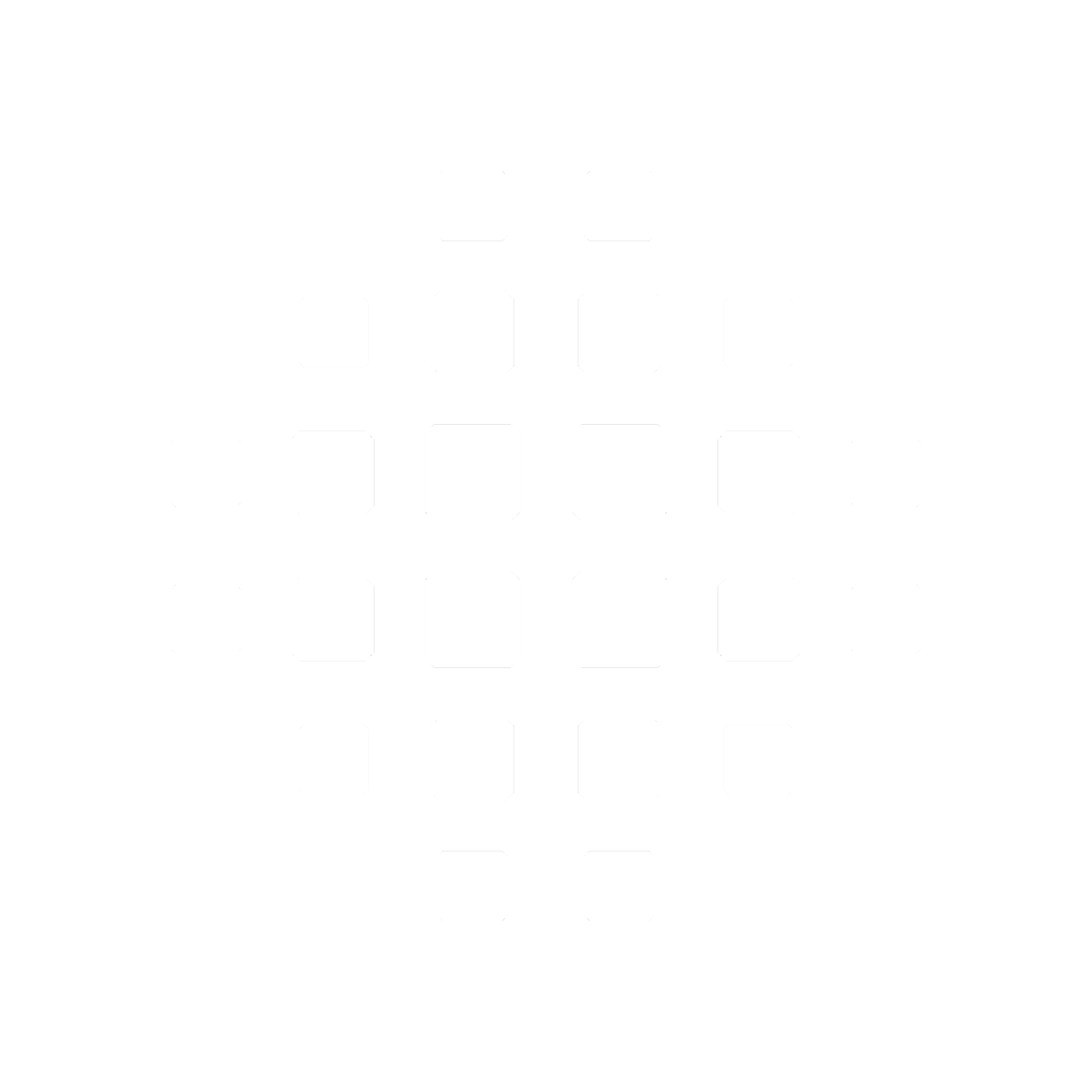 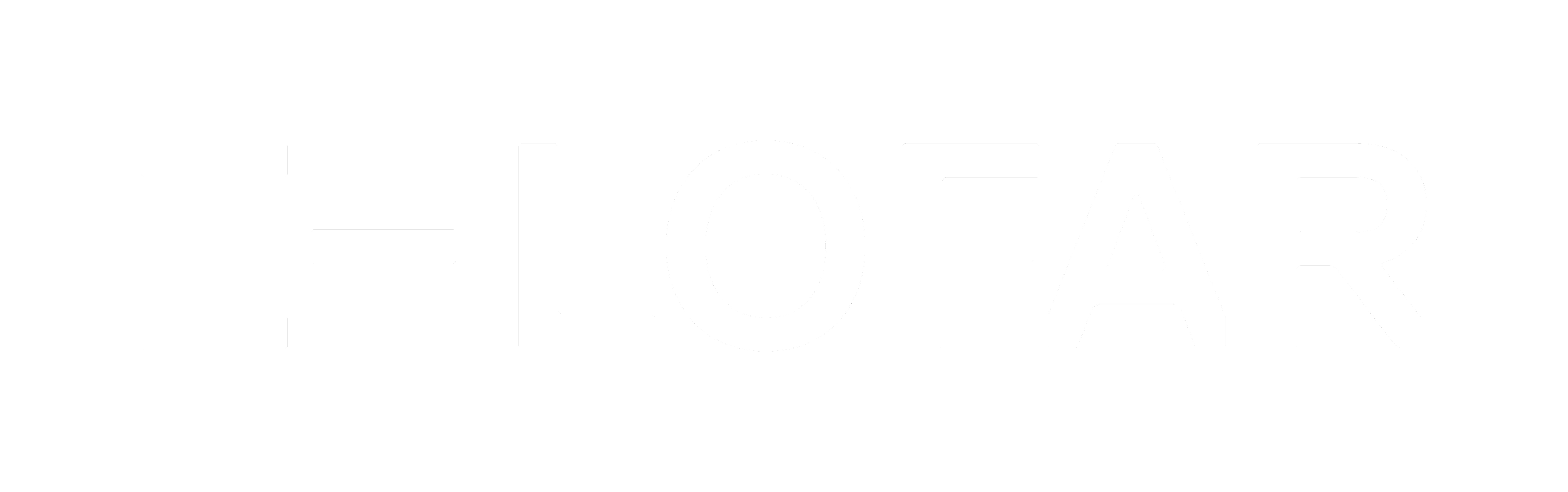 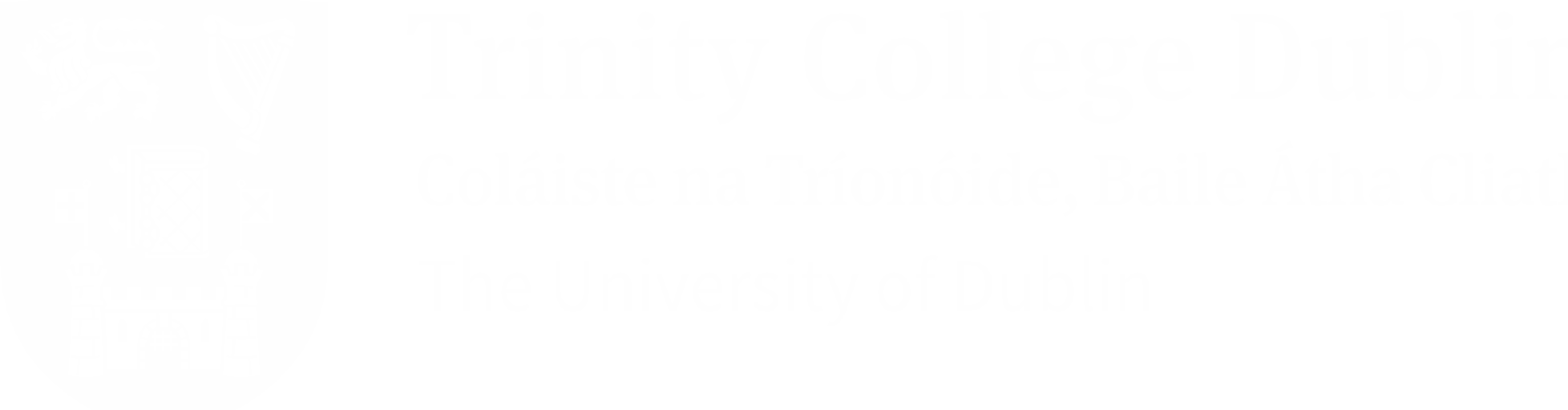 Lunar Landers
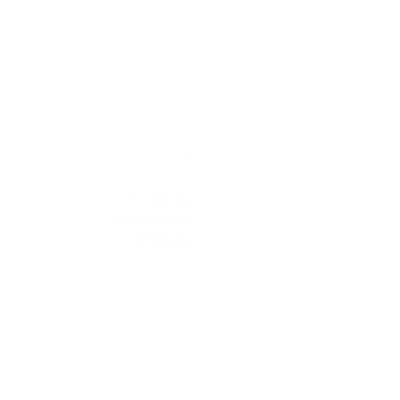 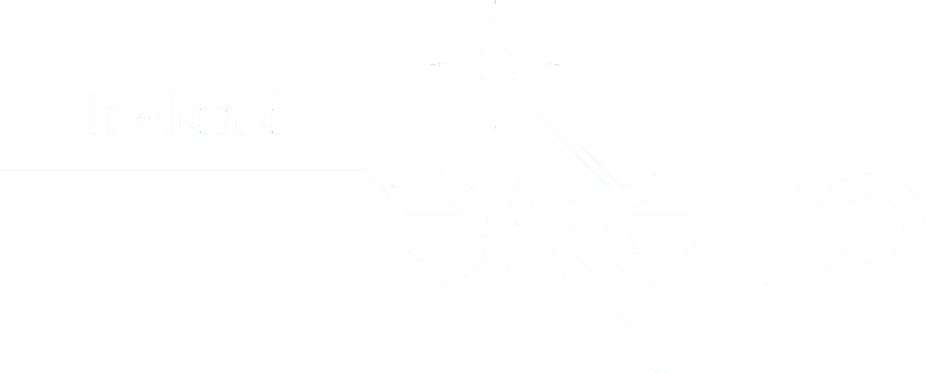 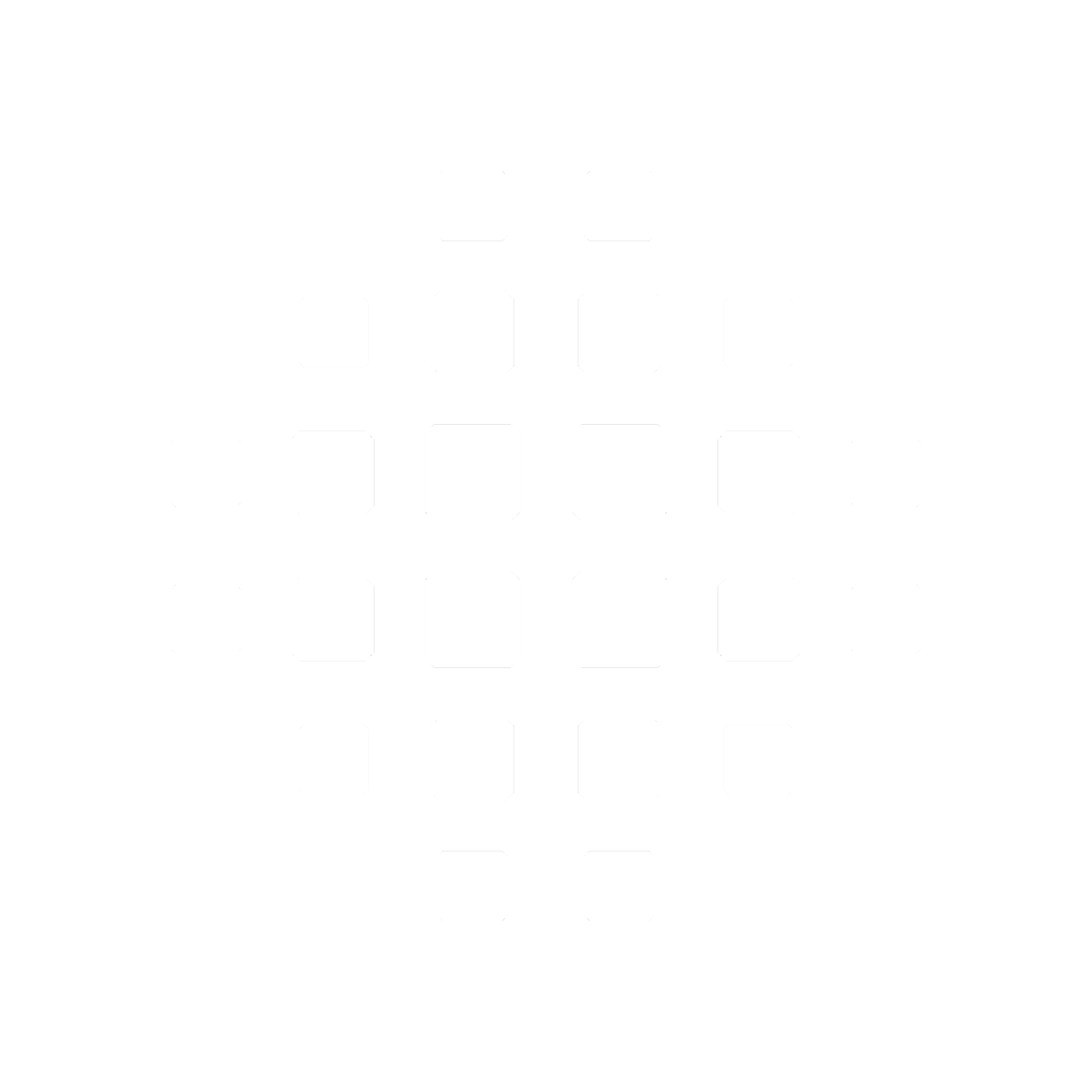 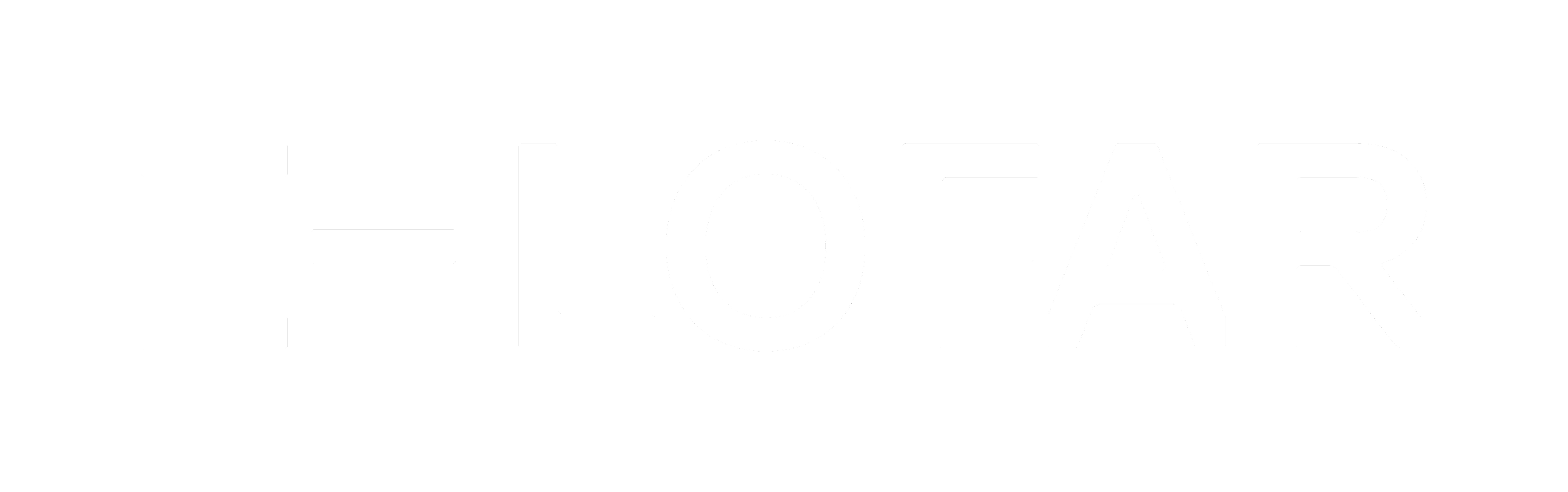 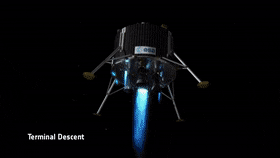 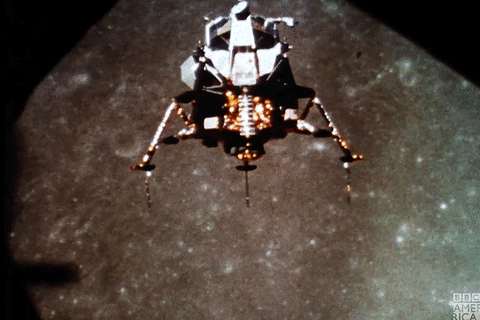 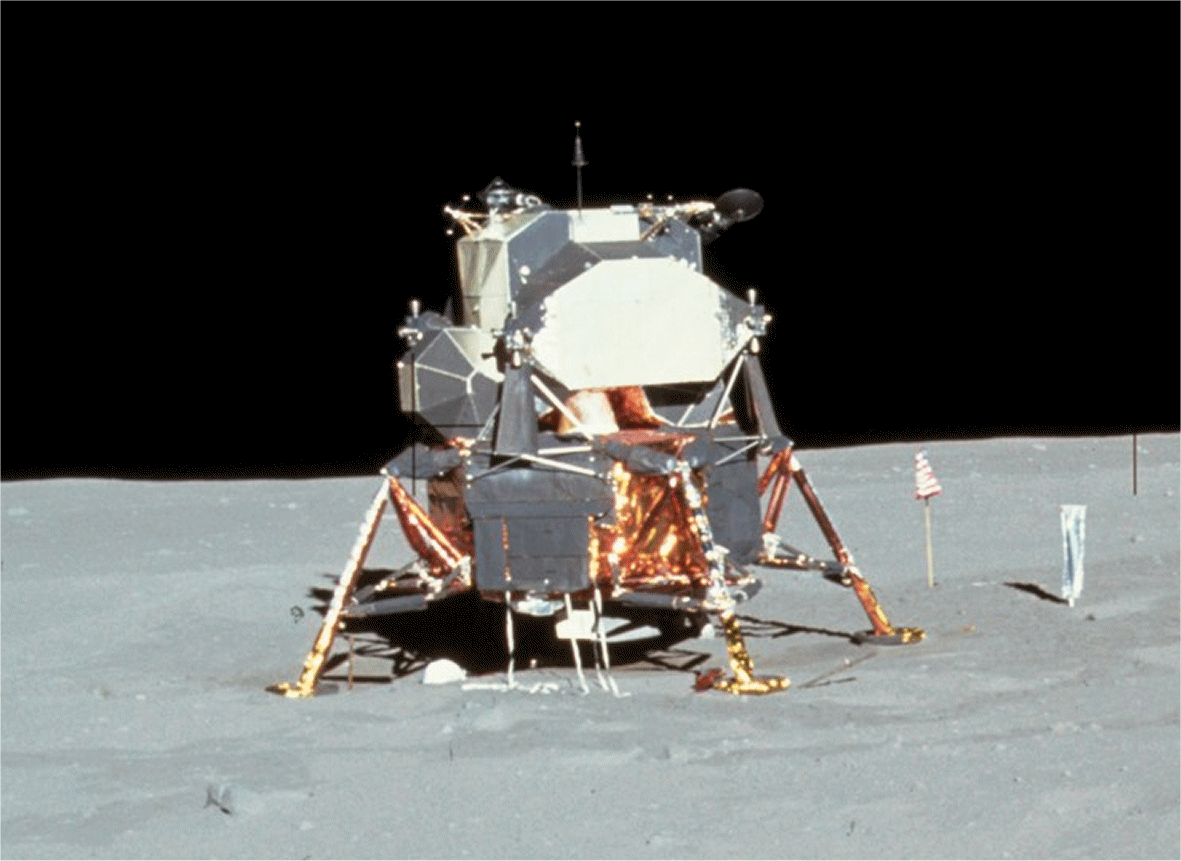 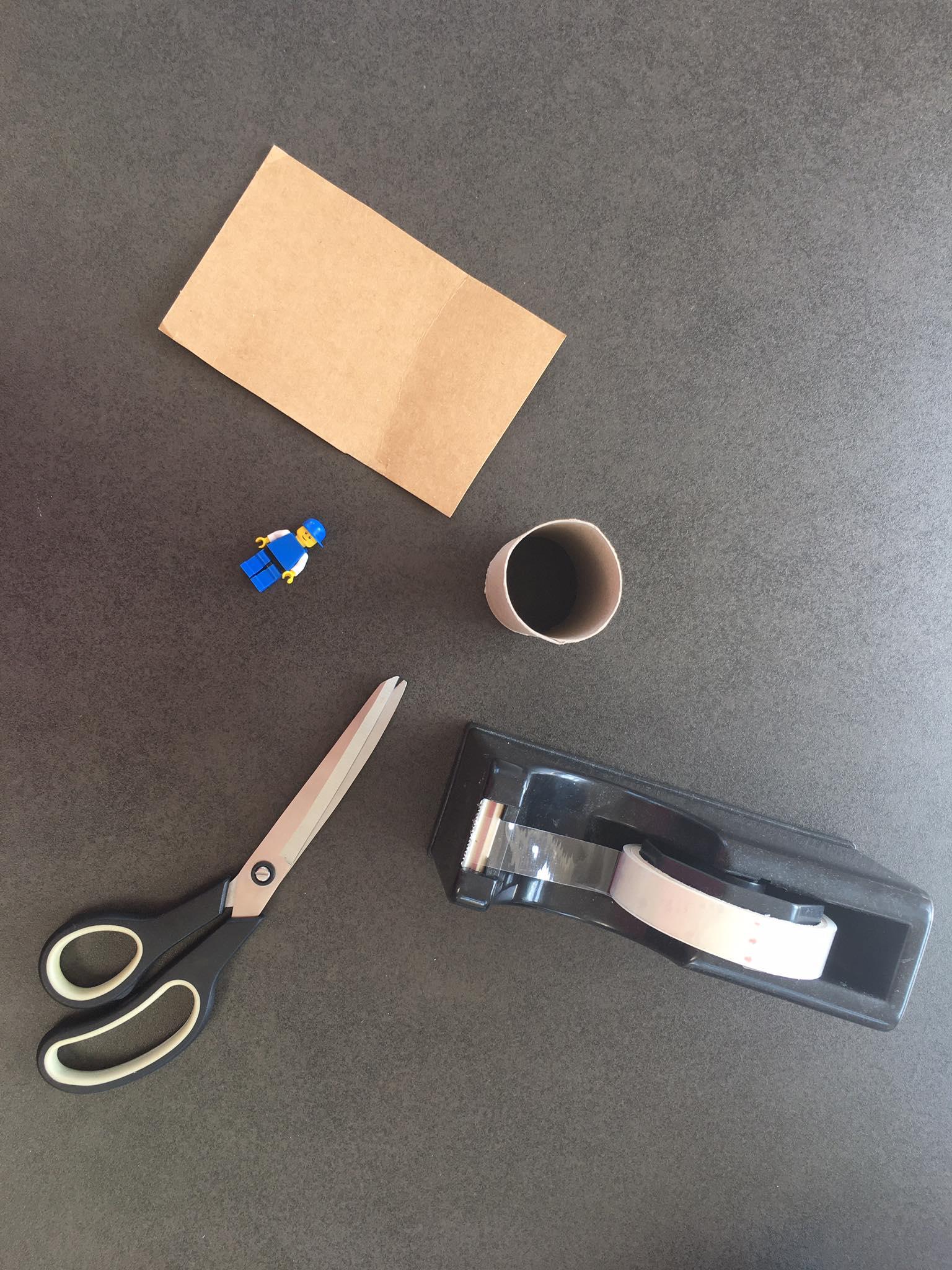 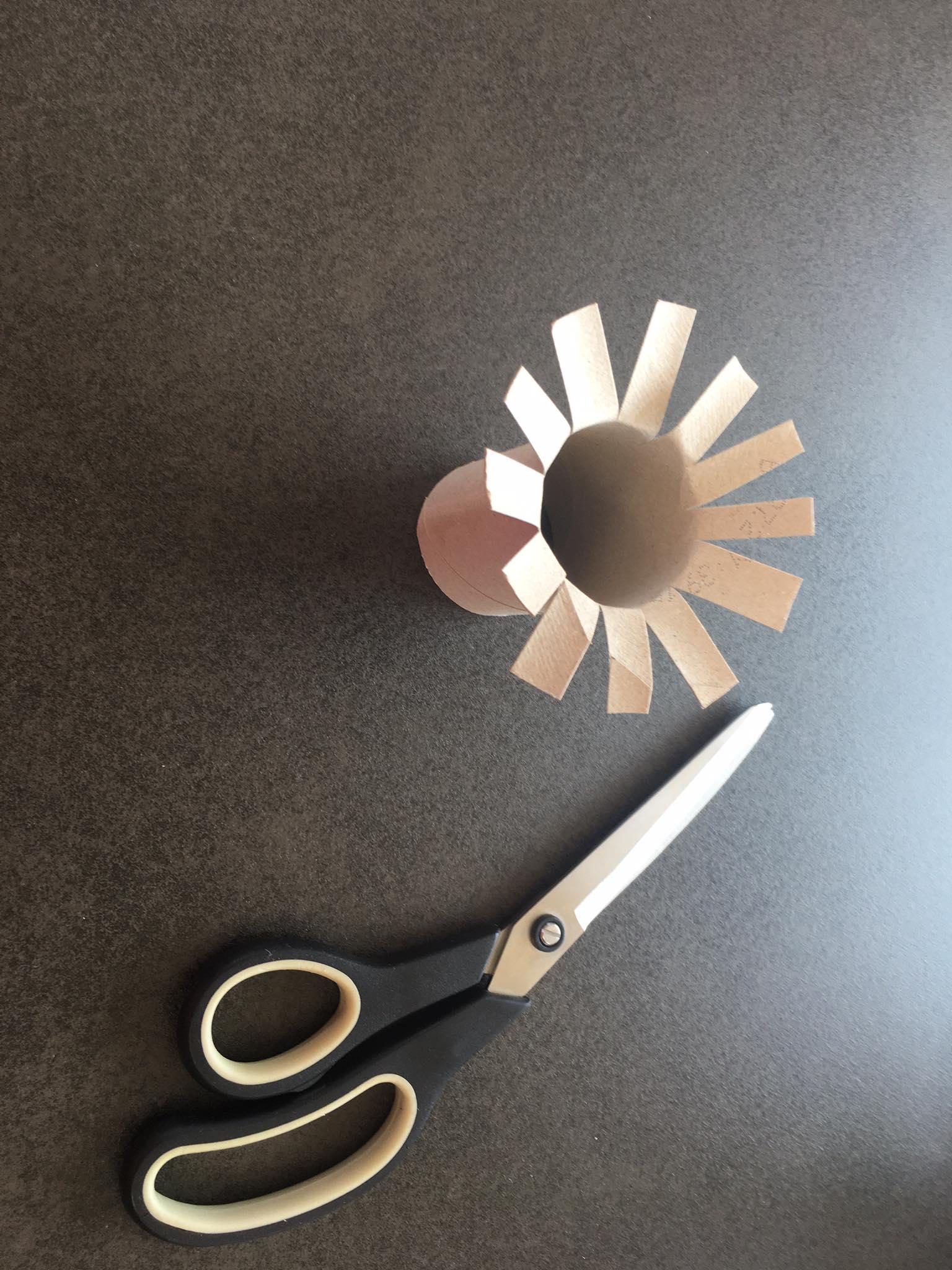 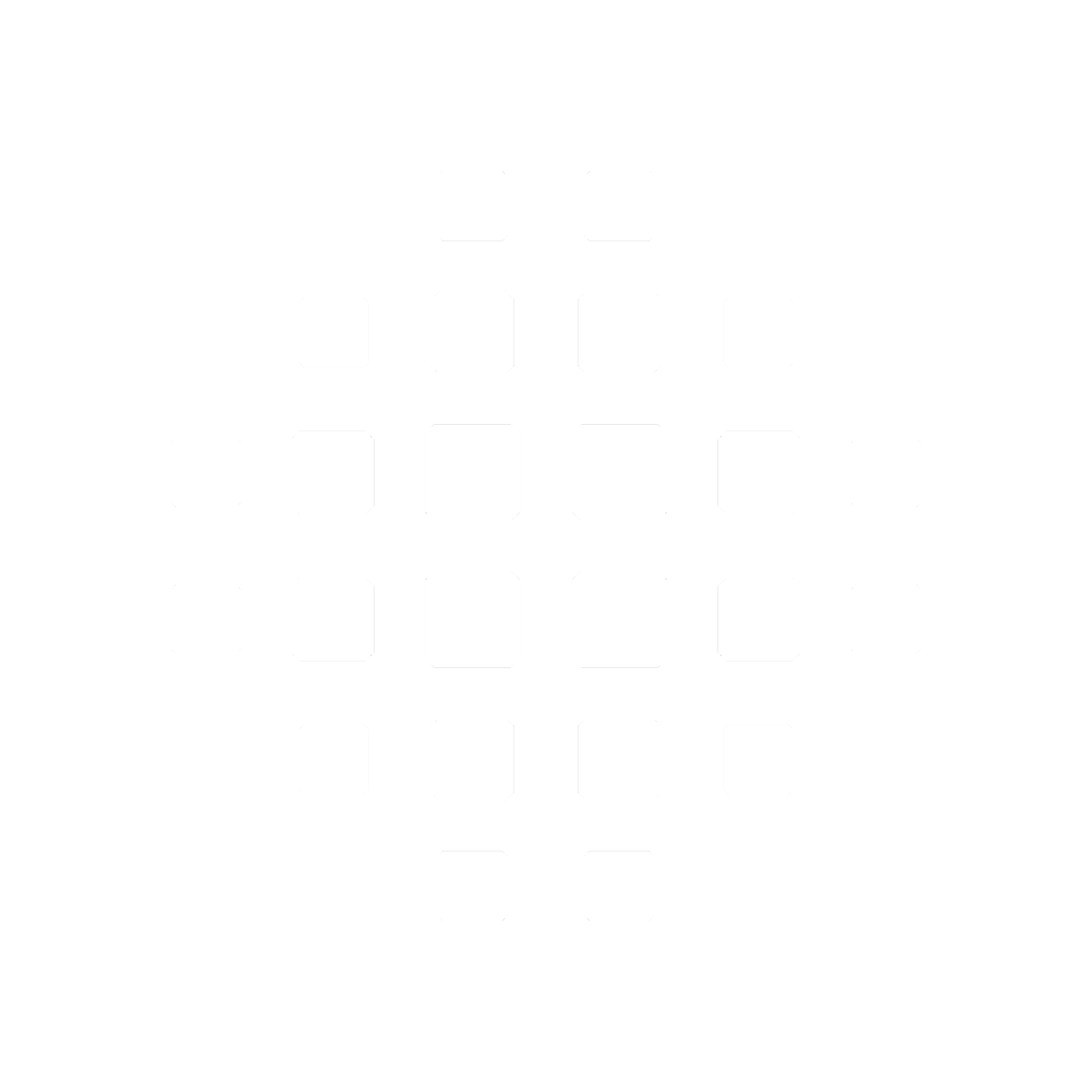 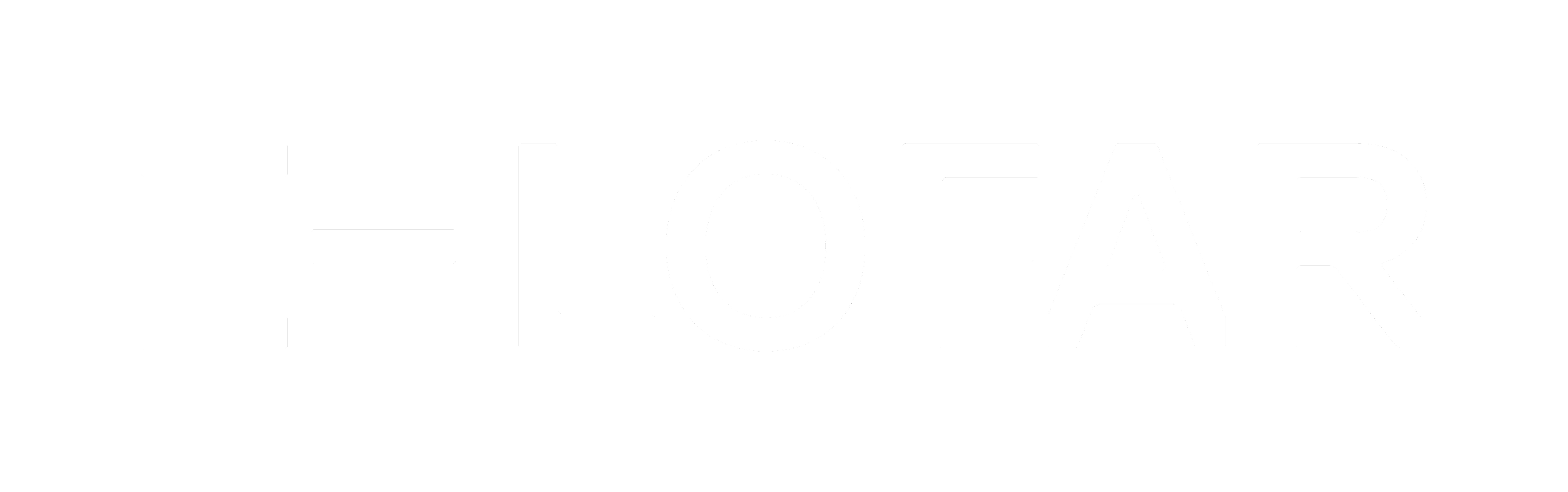 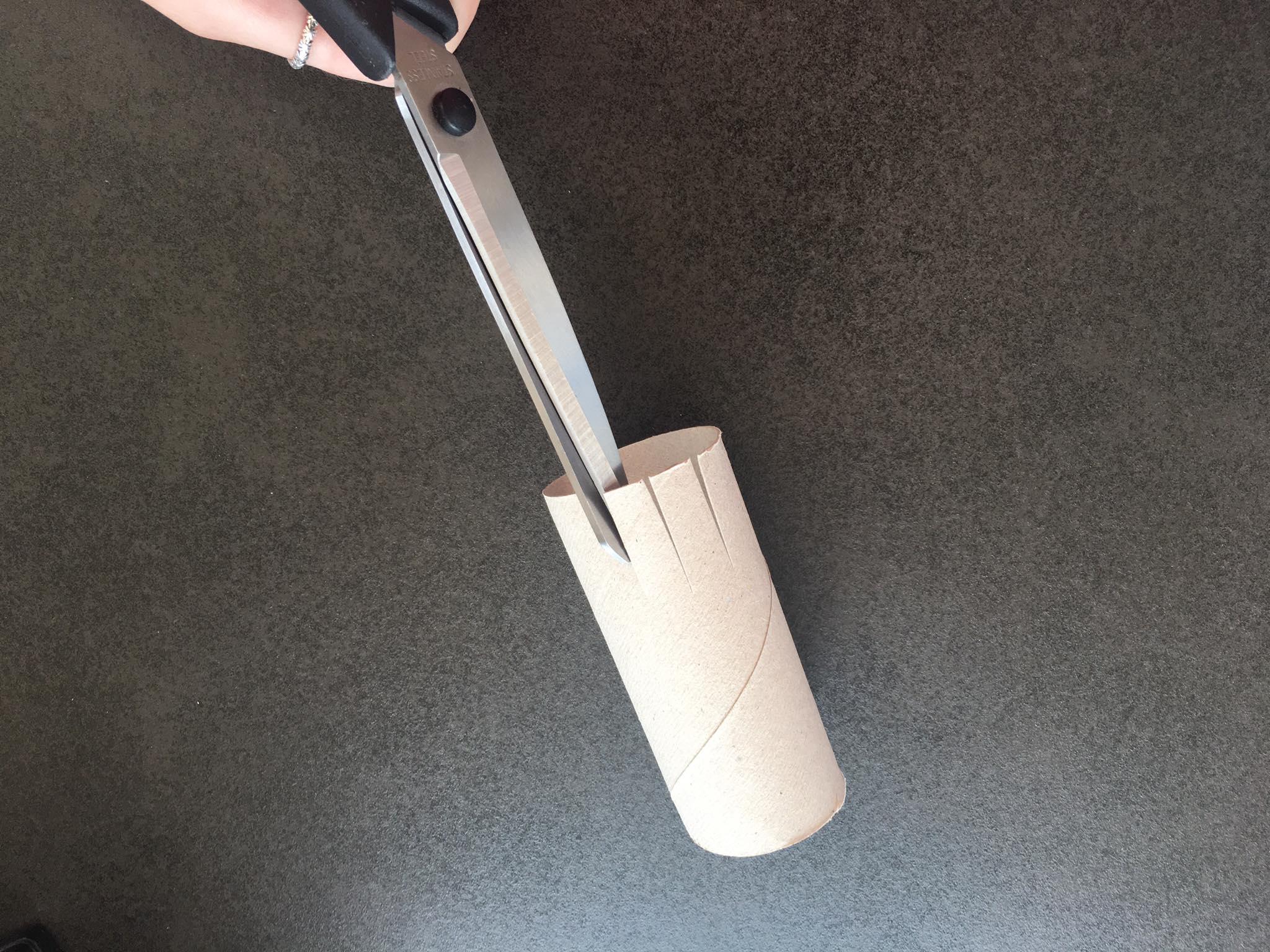 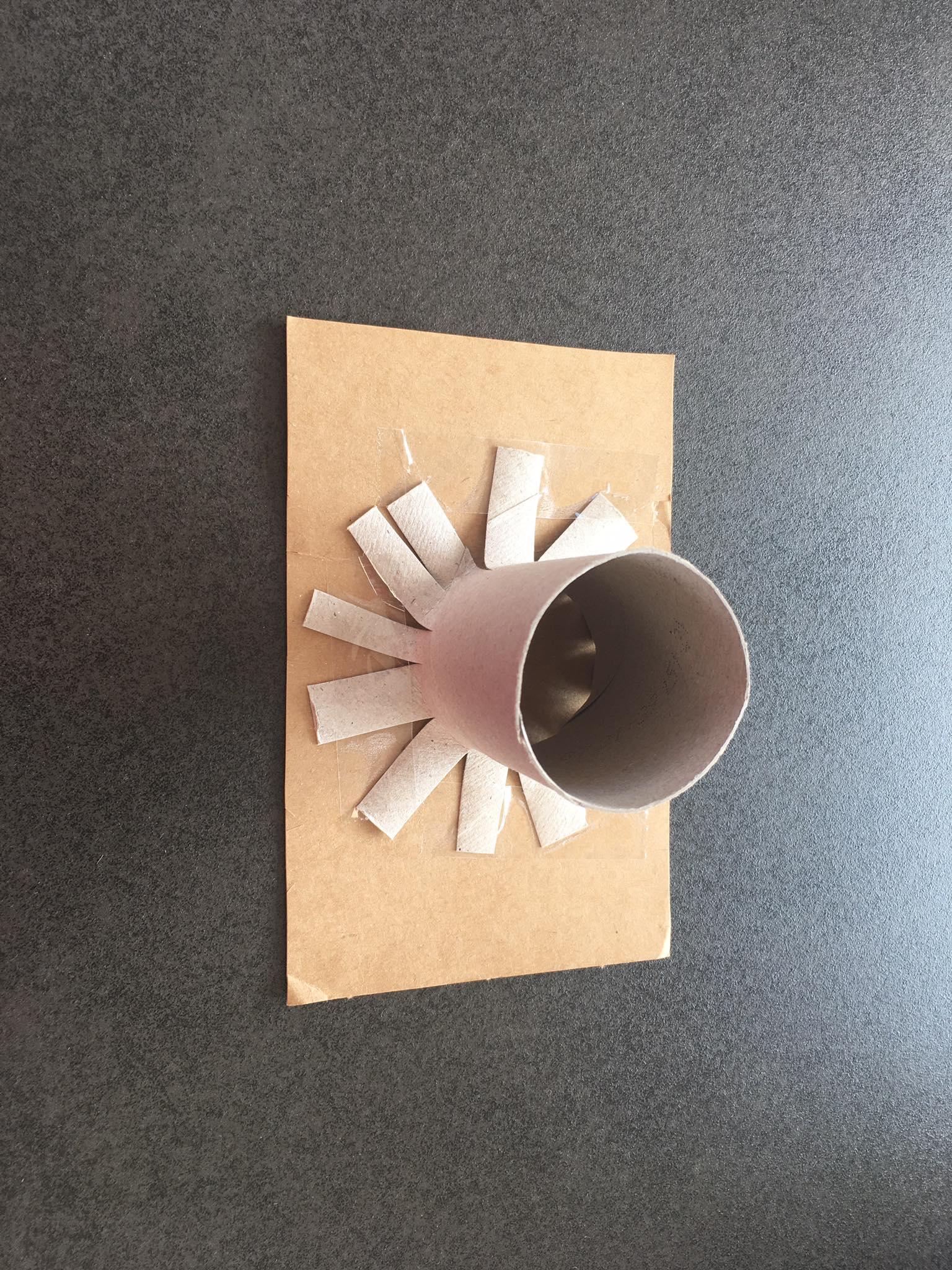 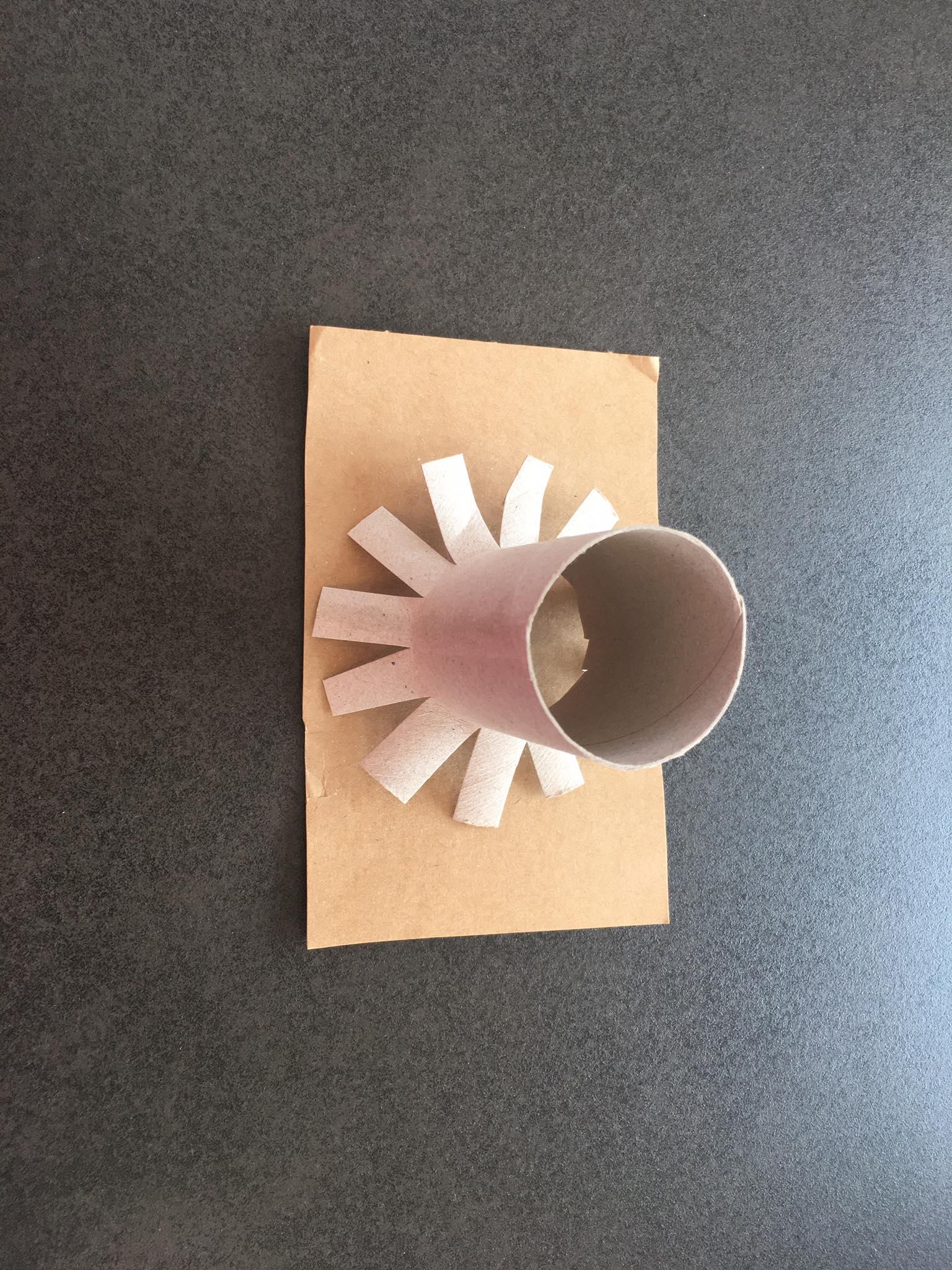 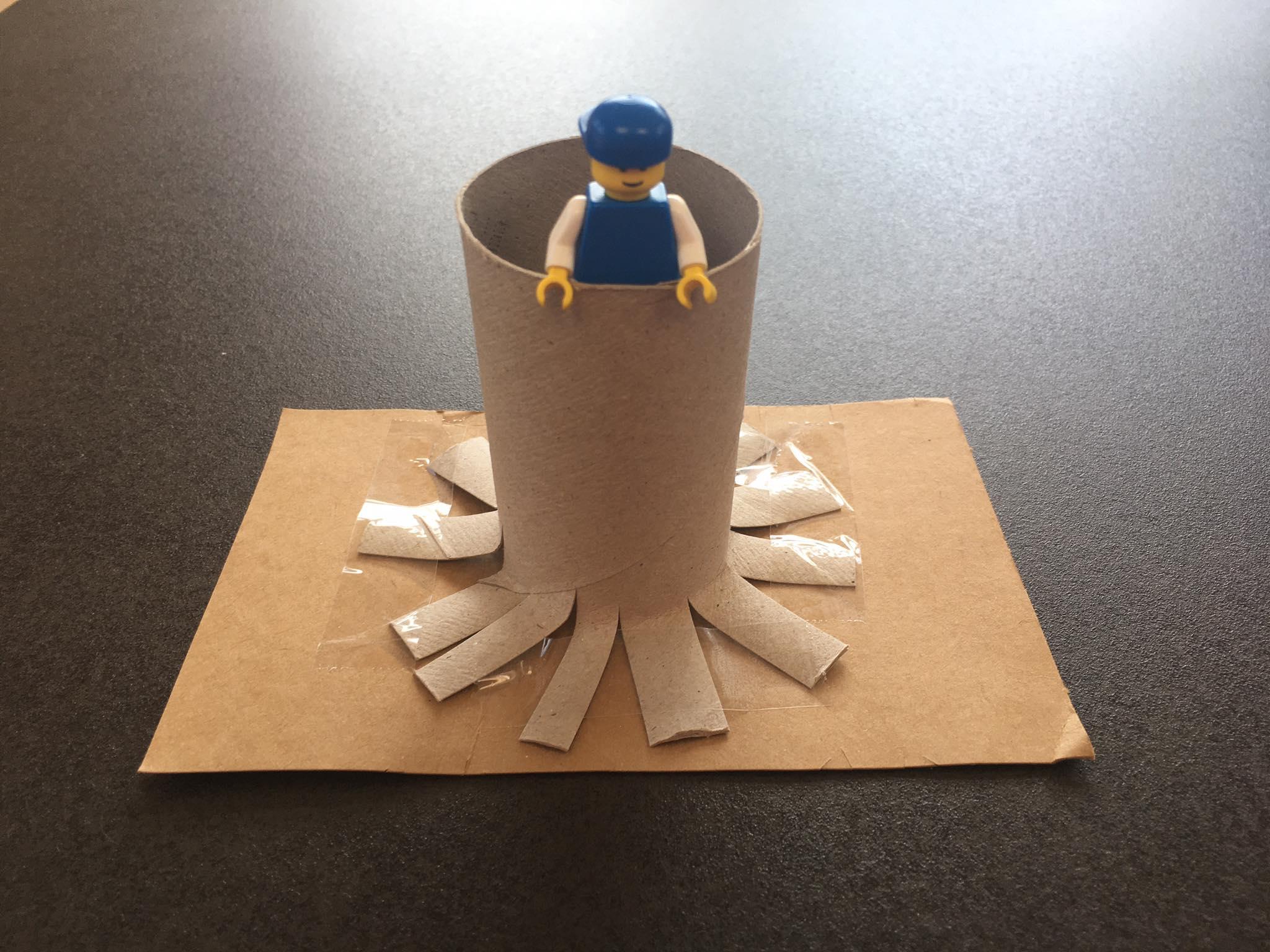 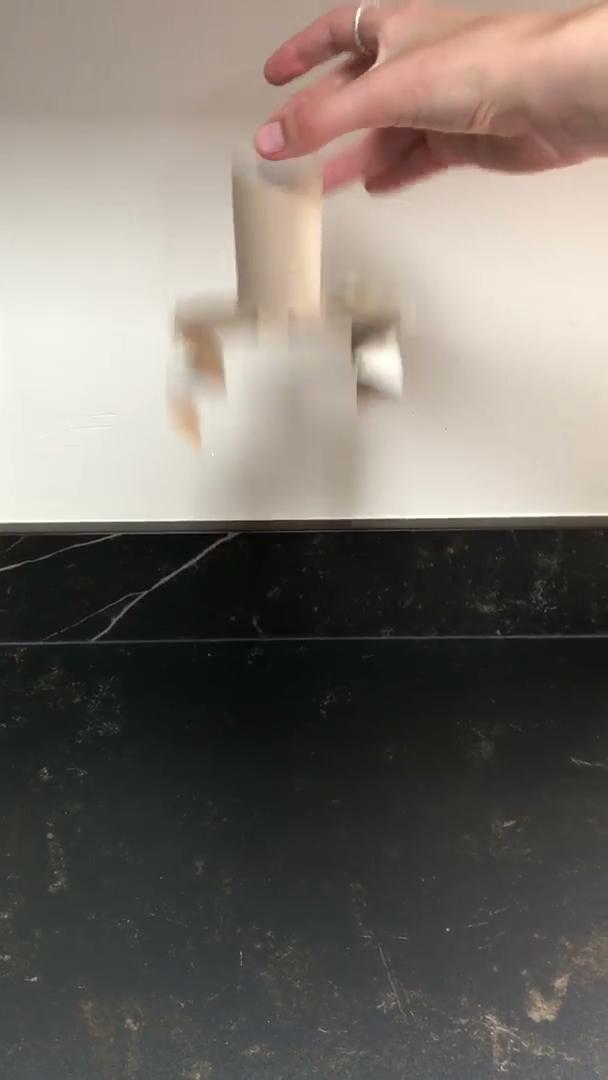 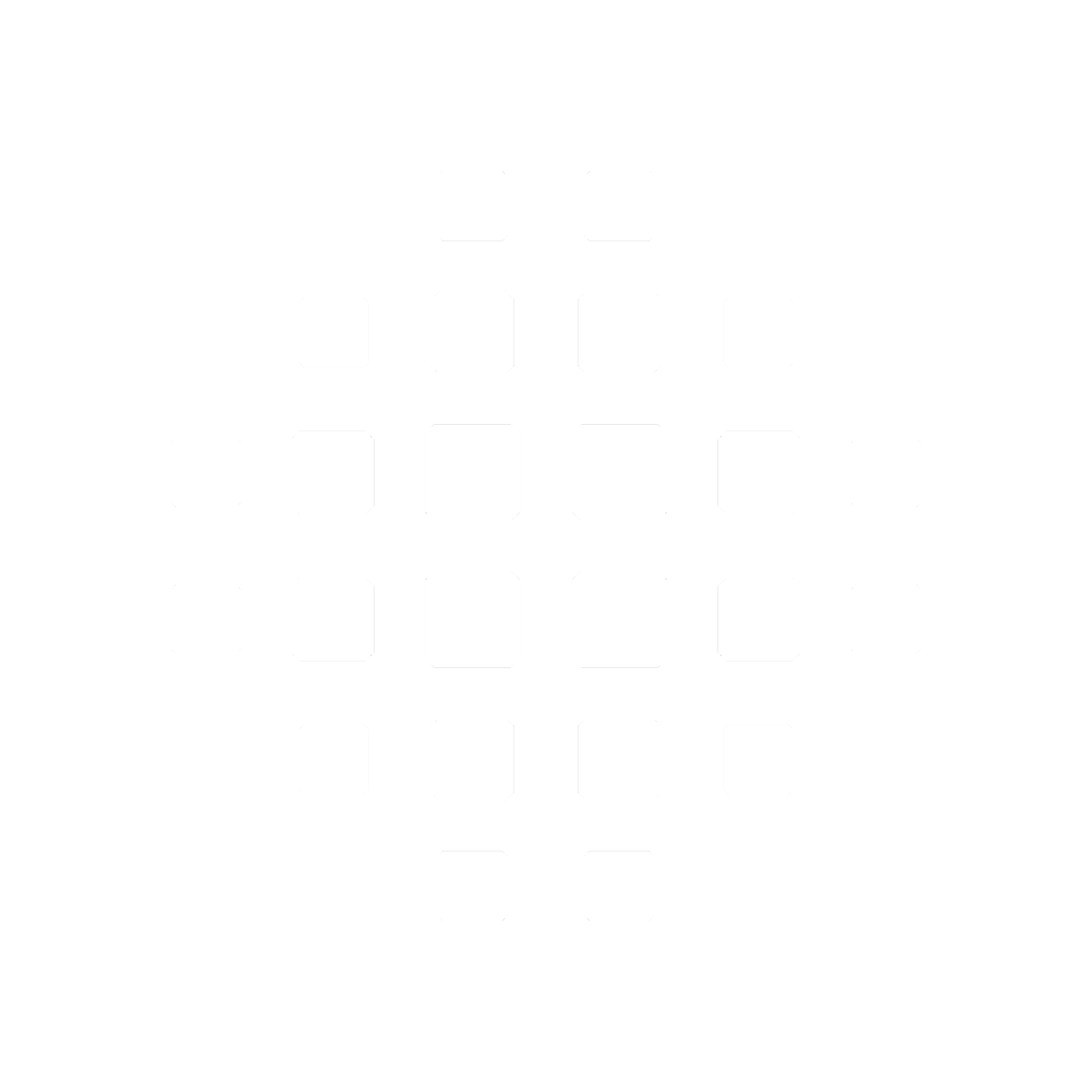 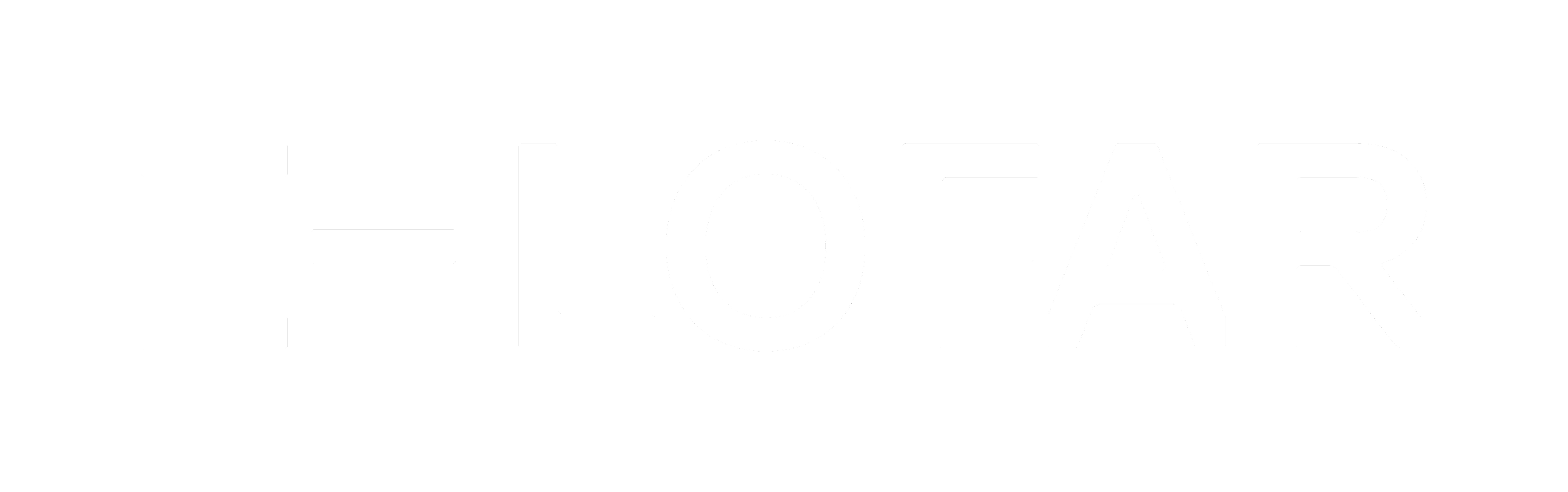 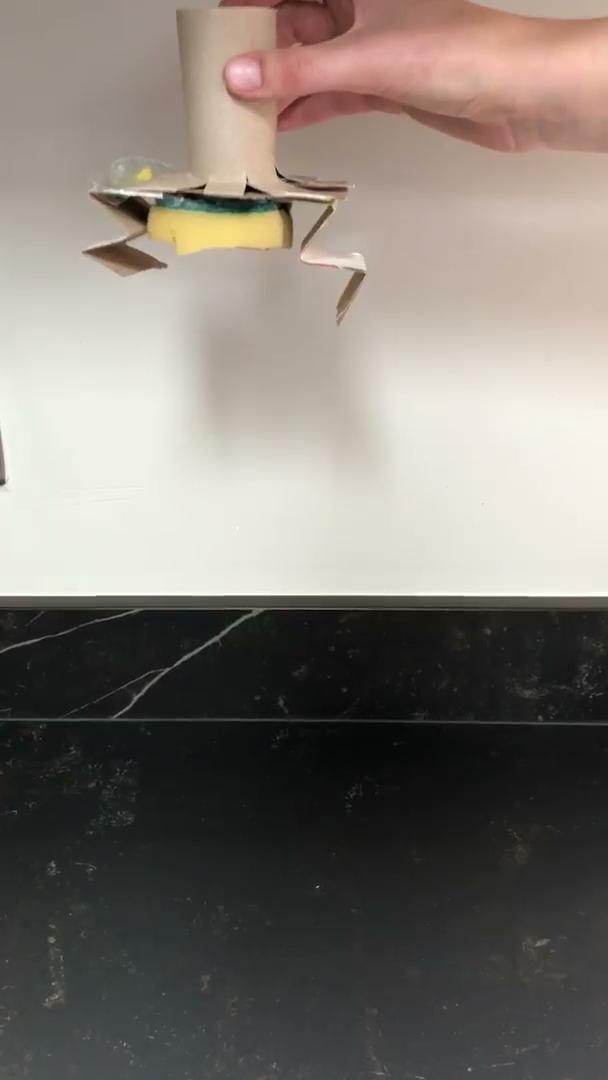 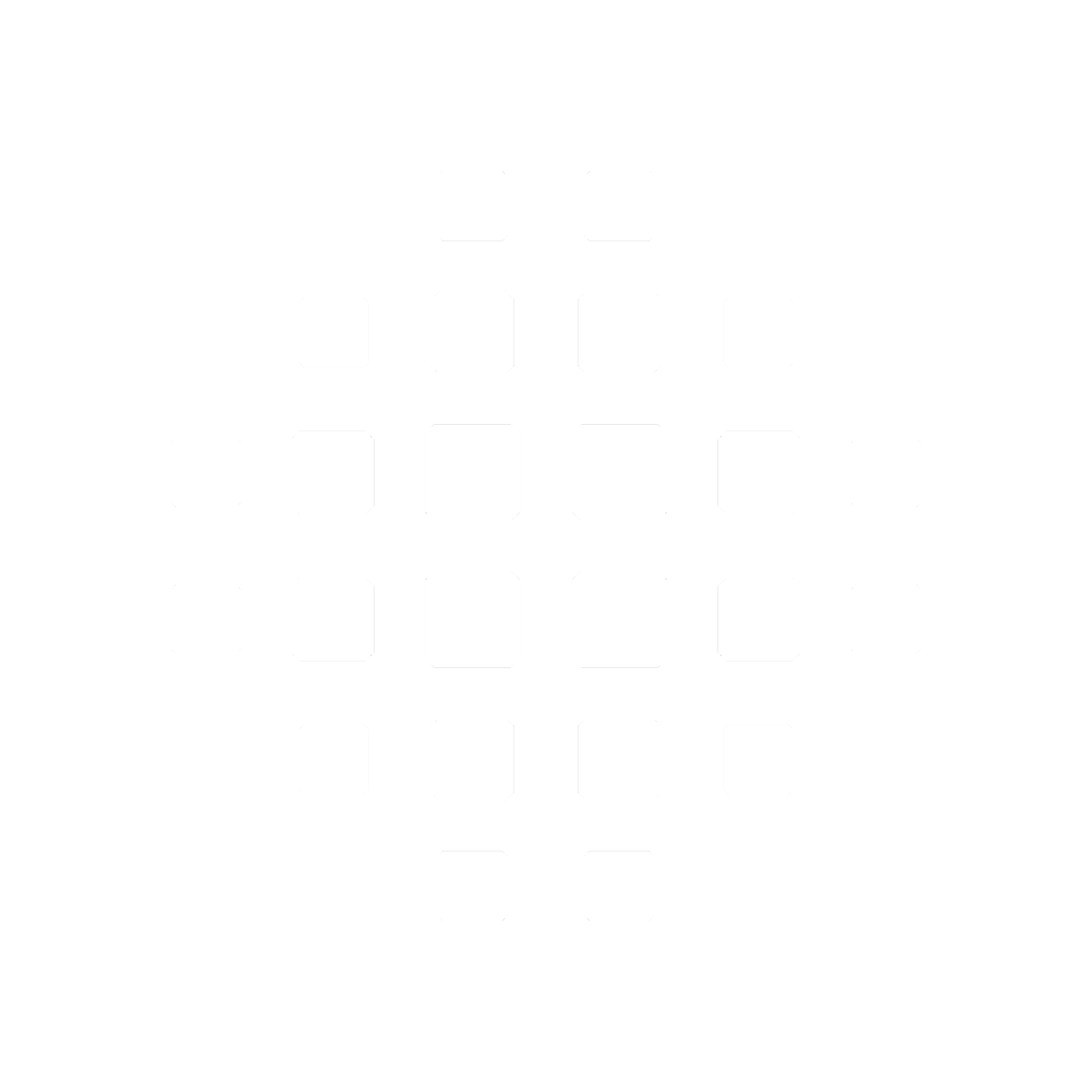 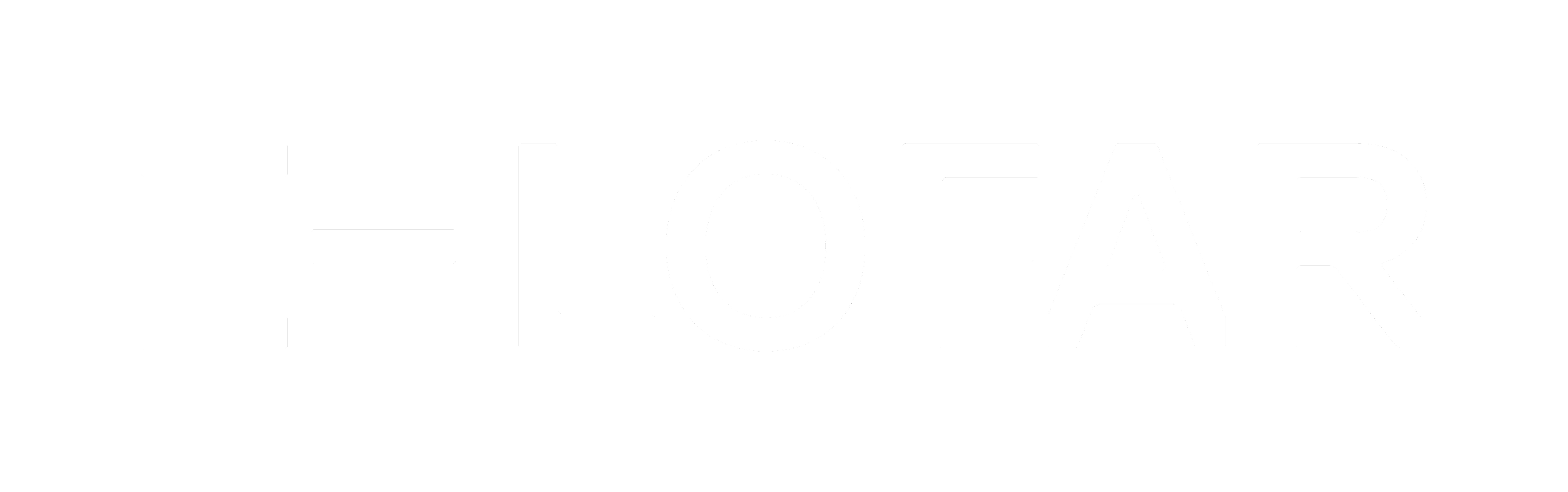 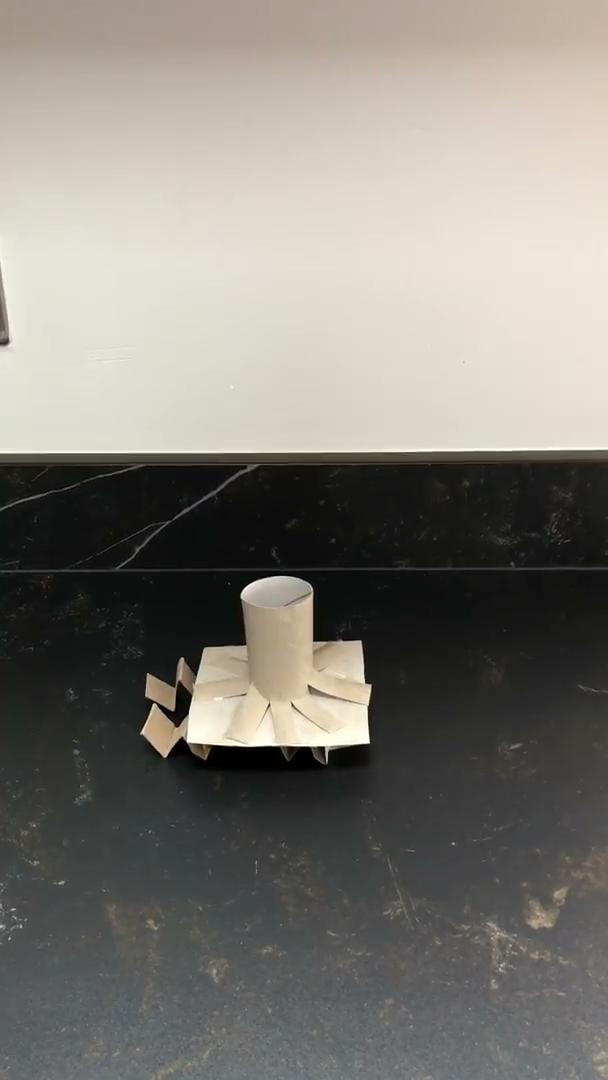 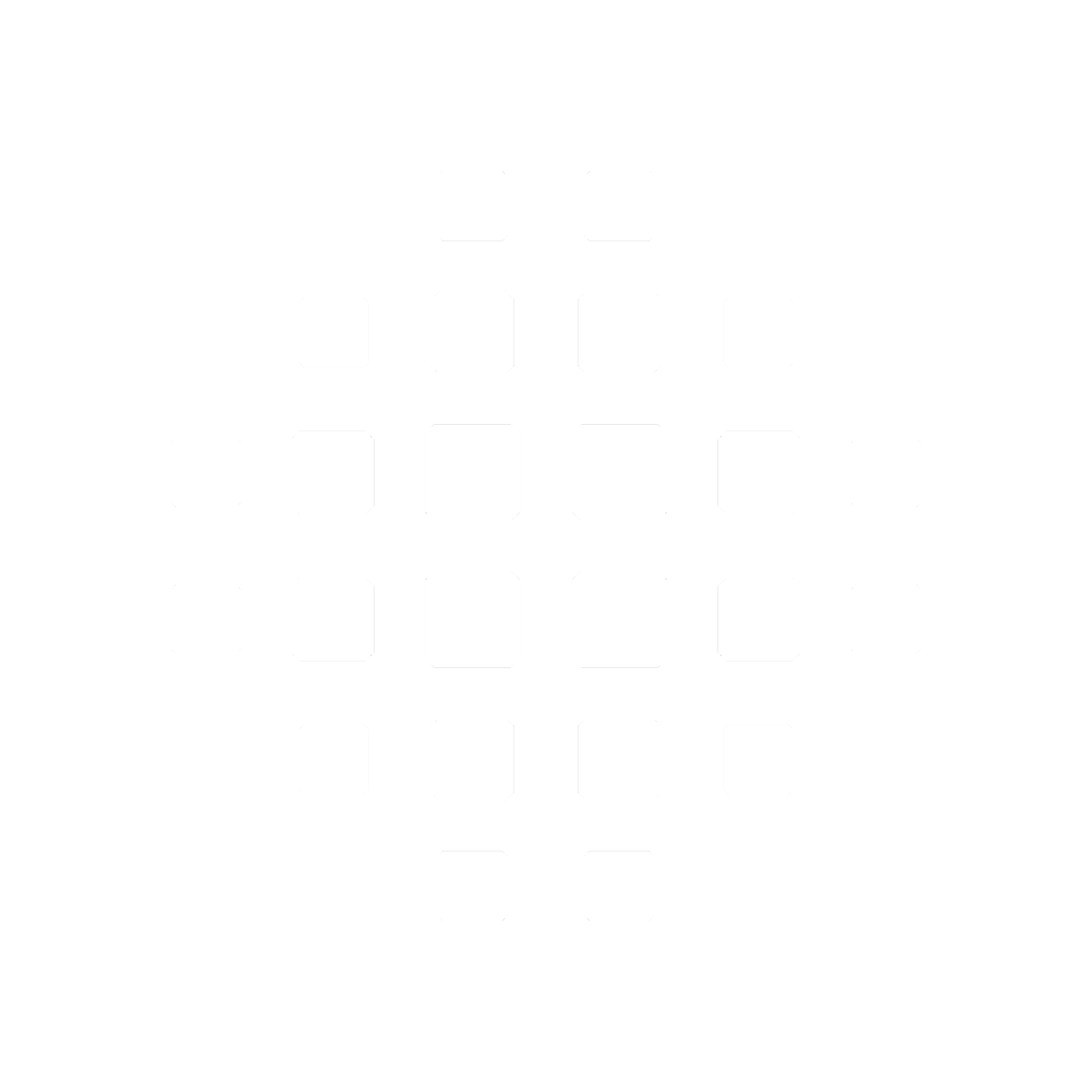 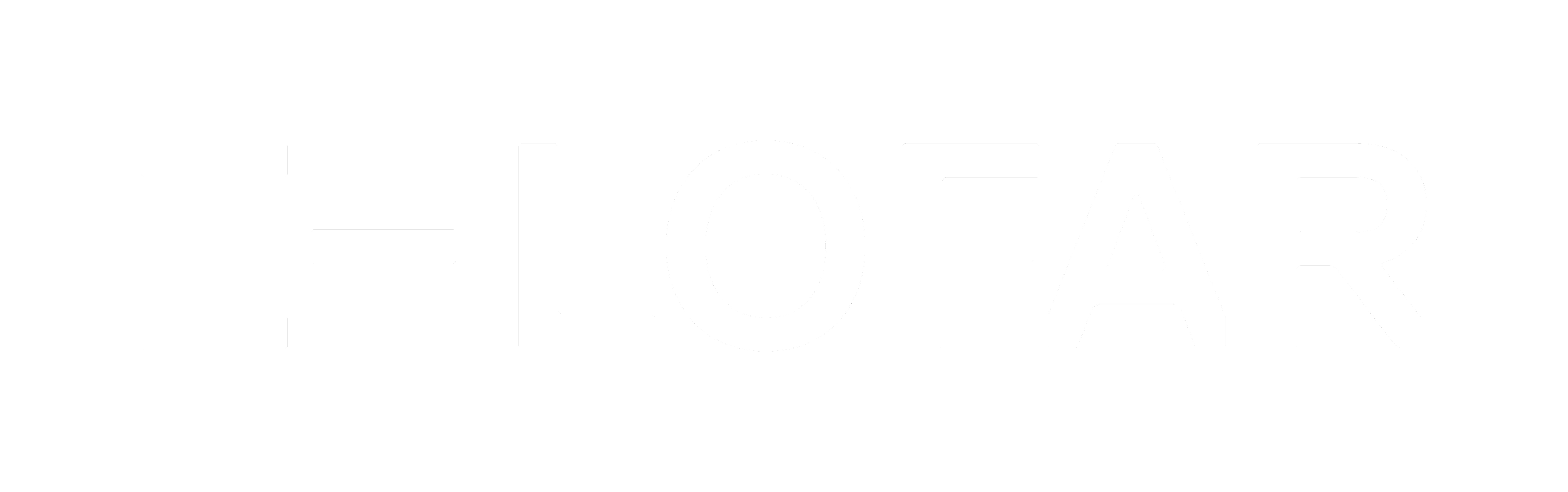 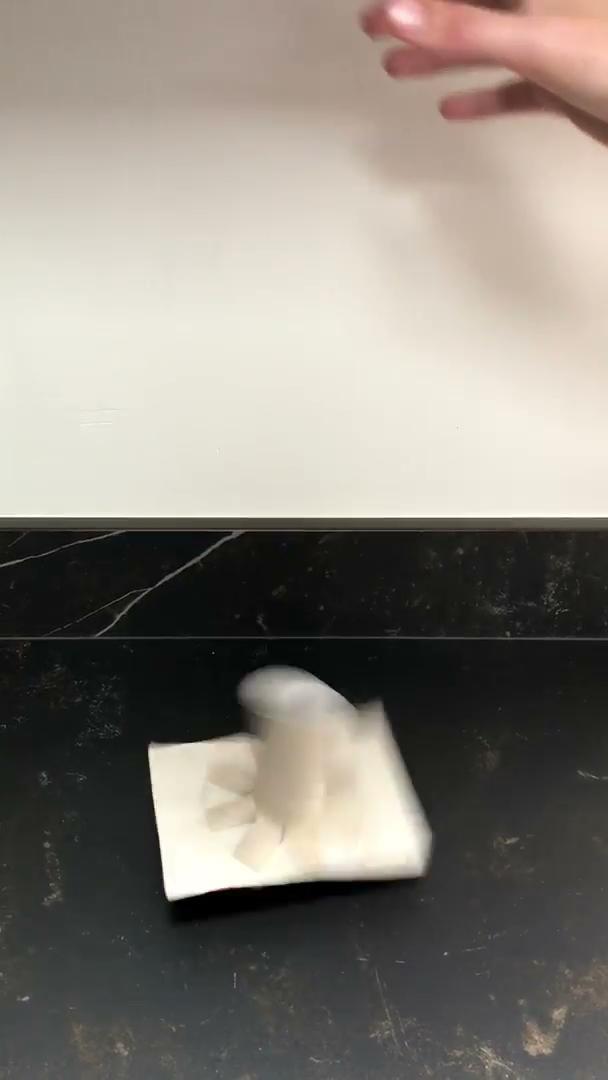 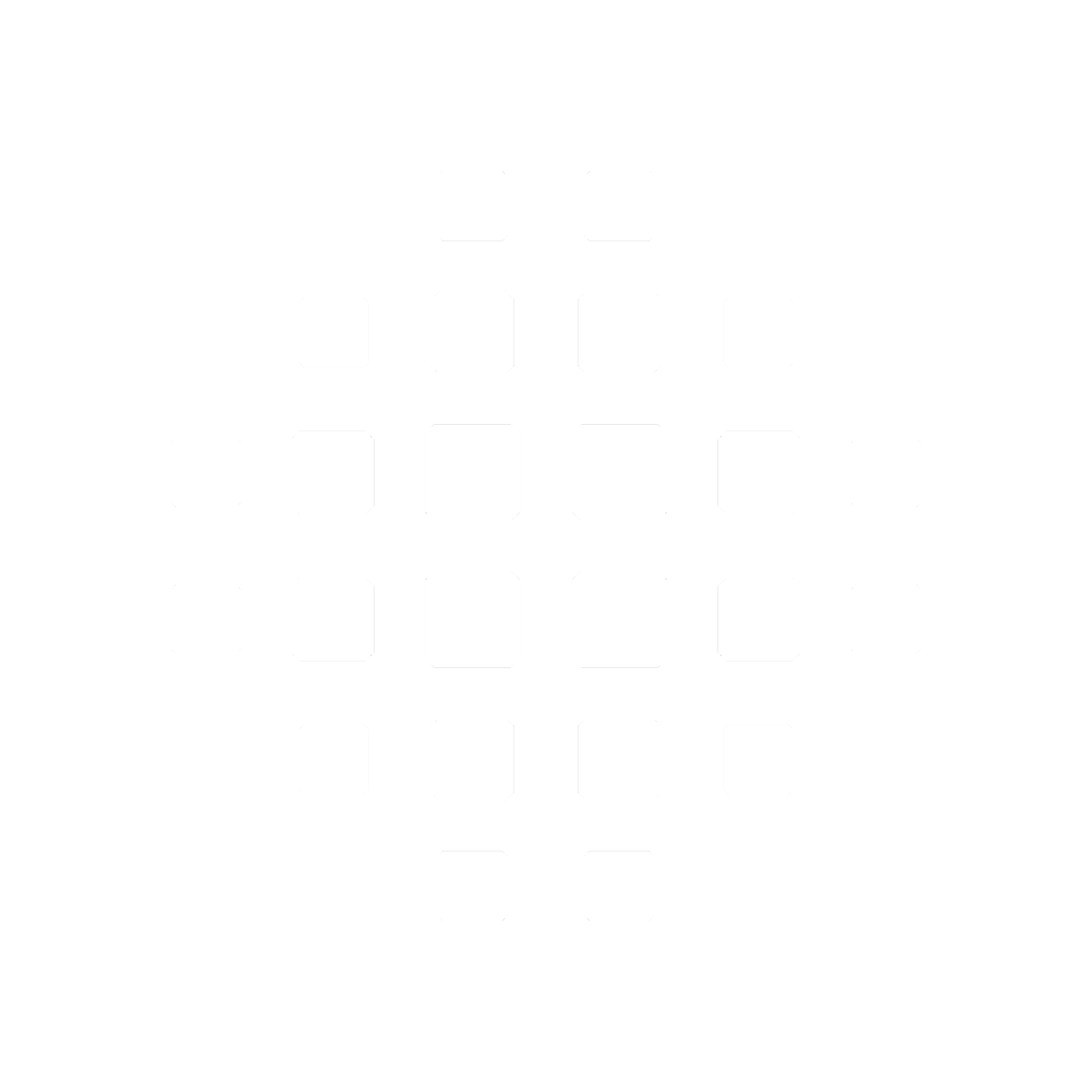 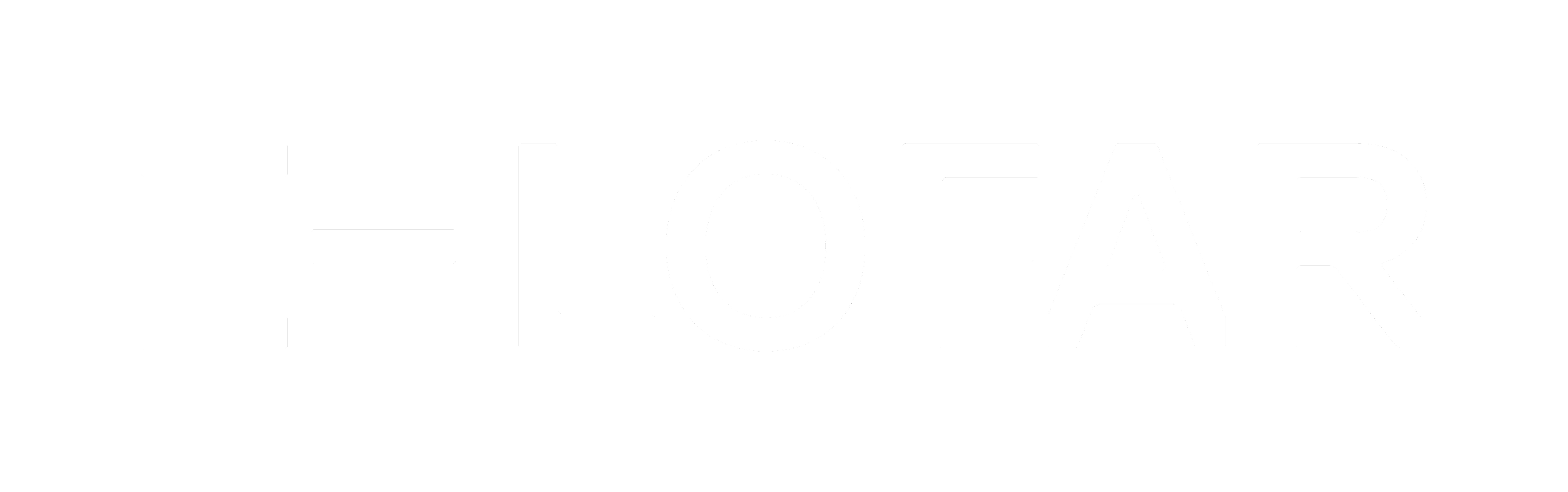 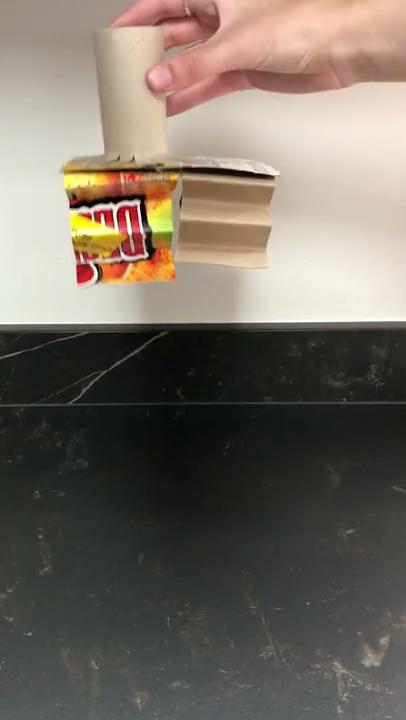 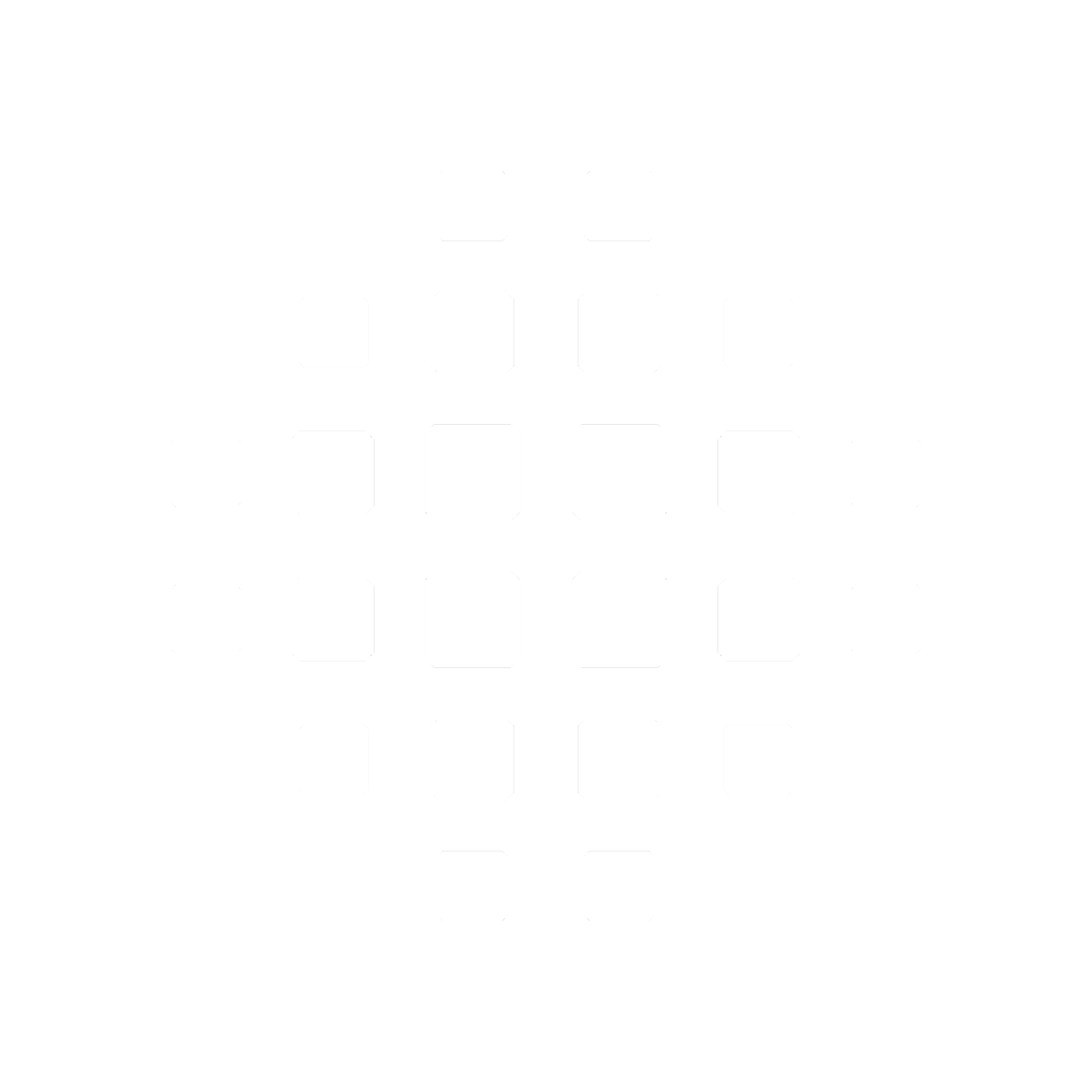 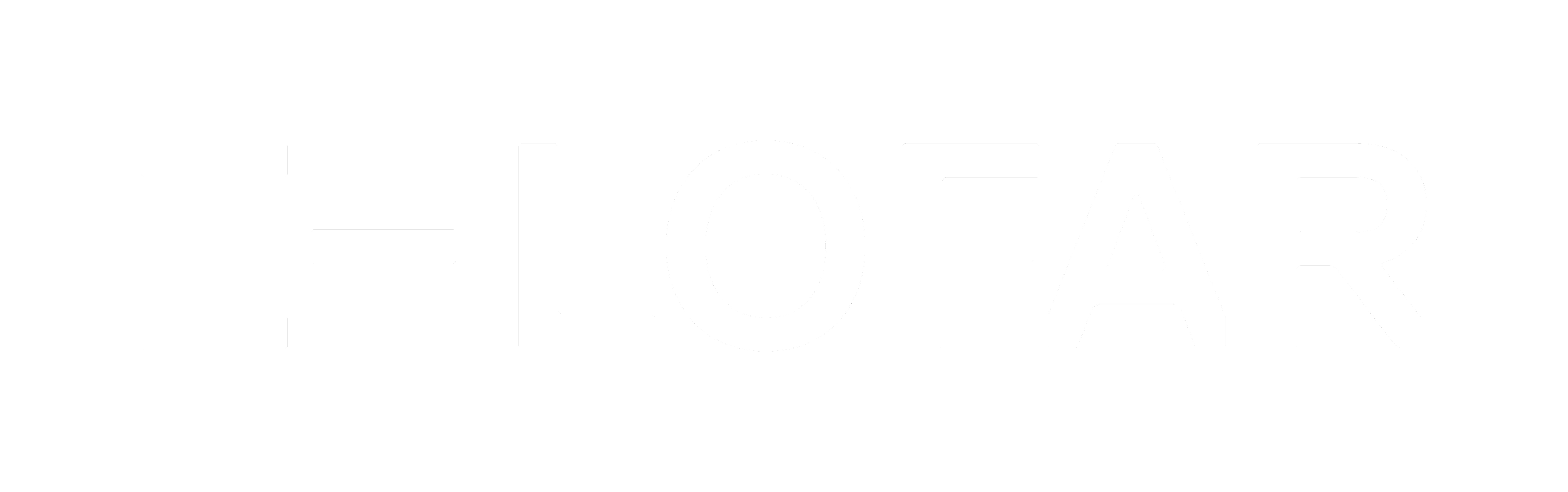 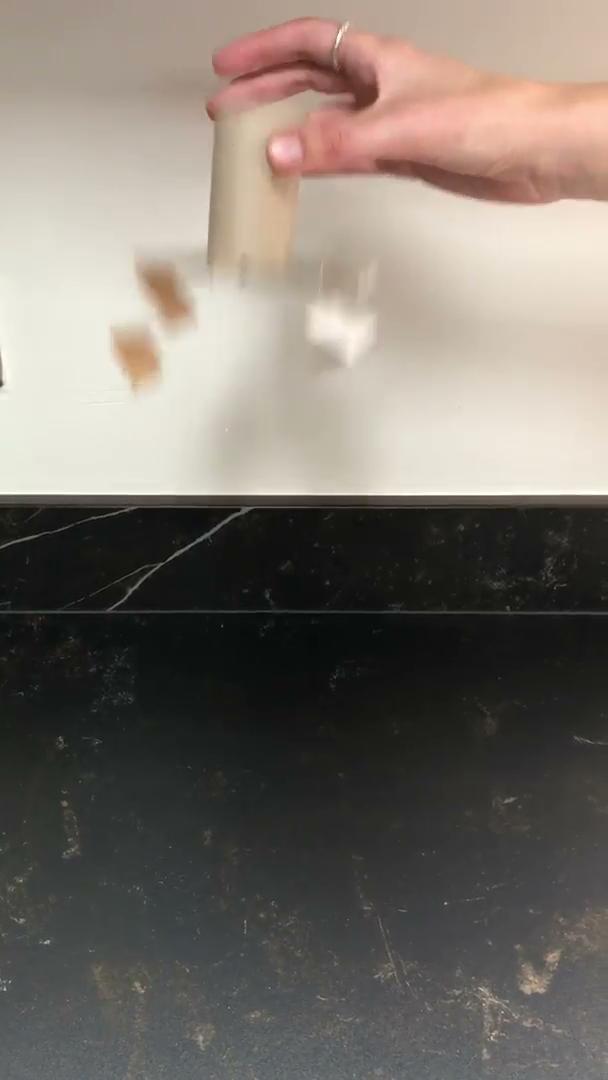 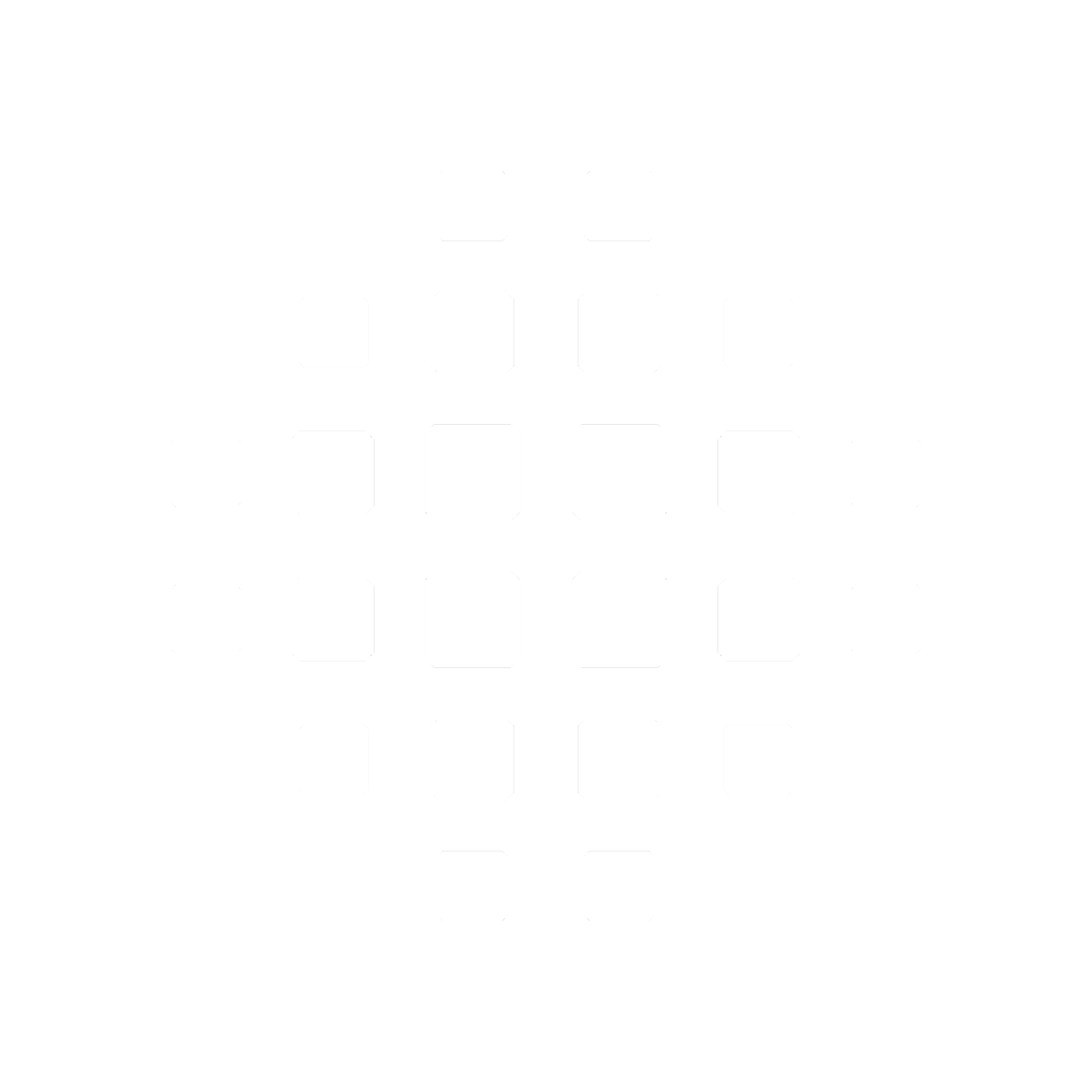 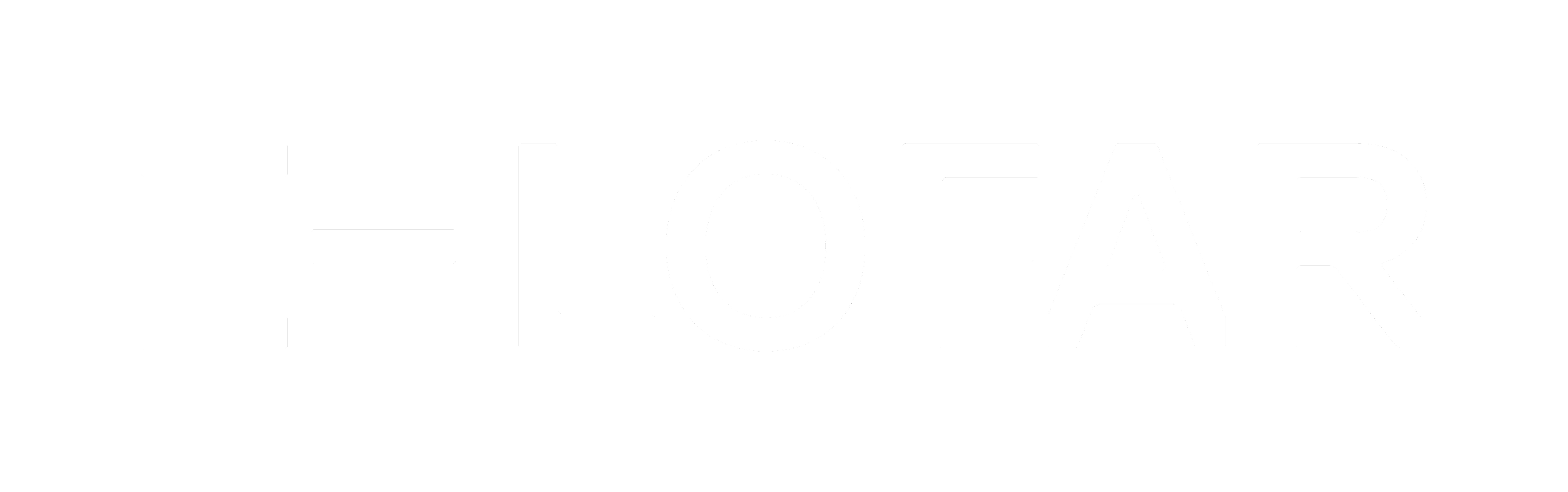 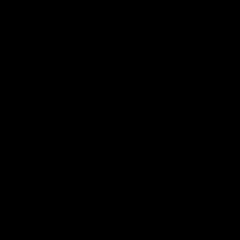 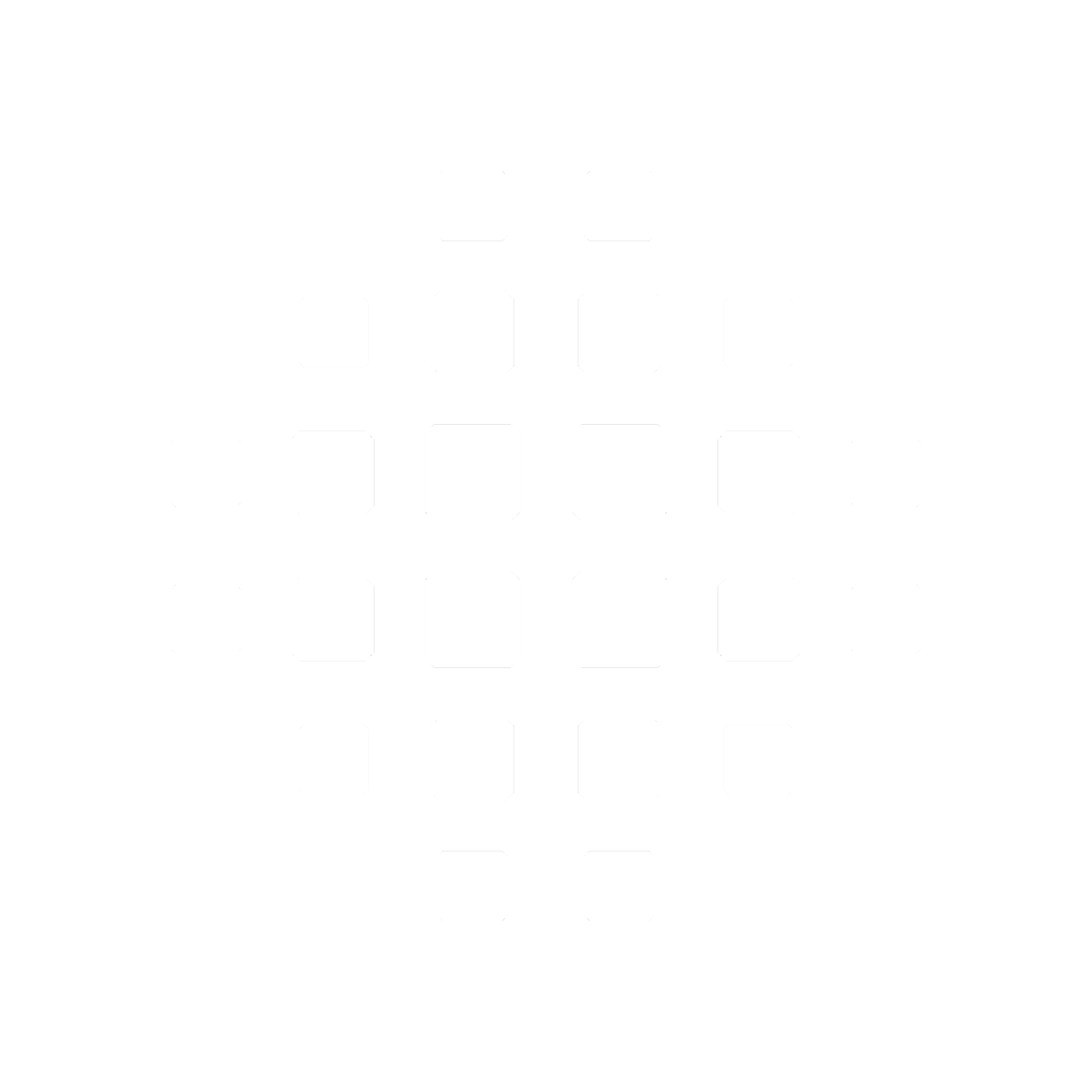 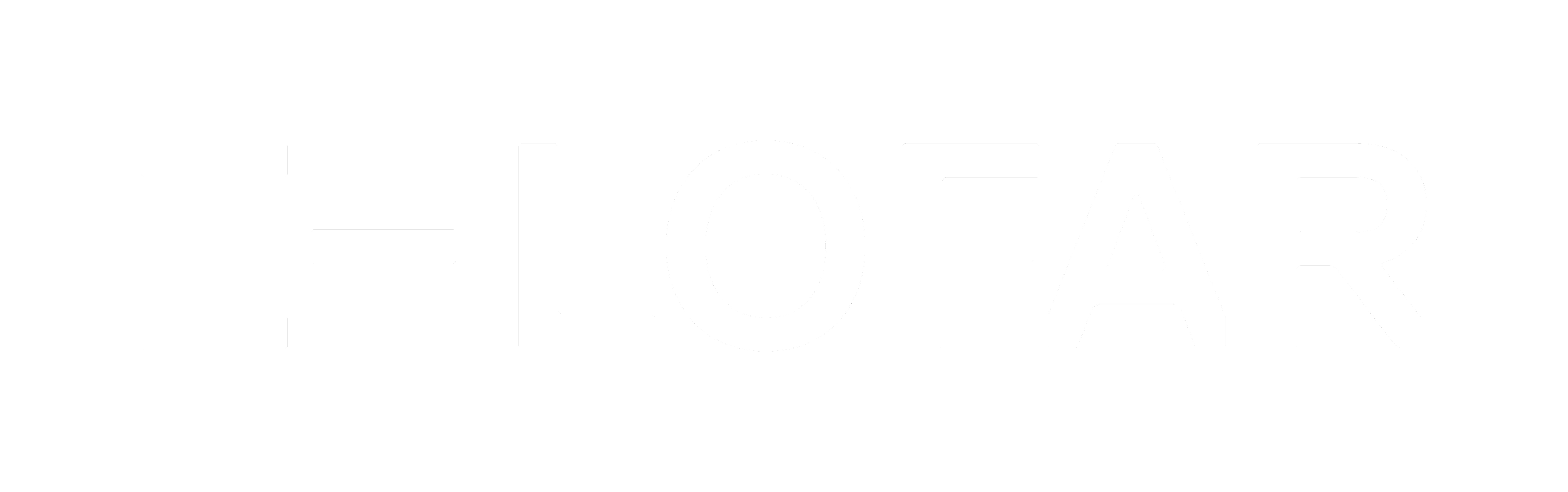 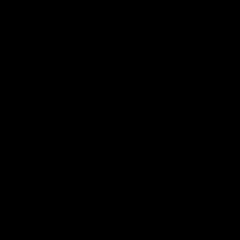 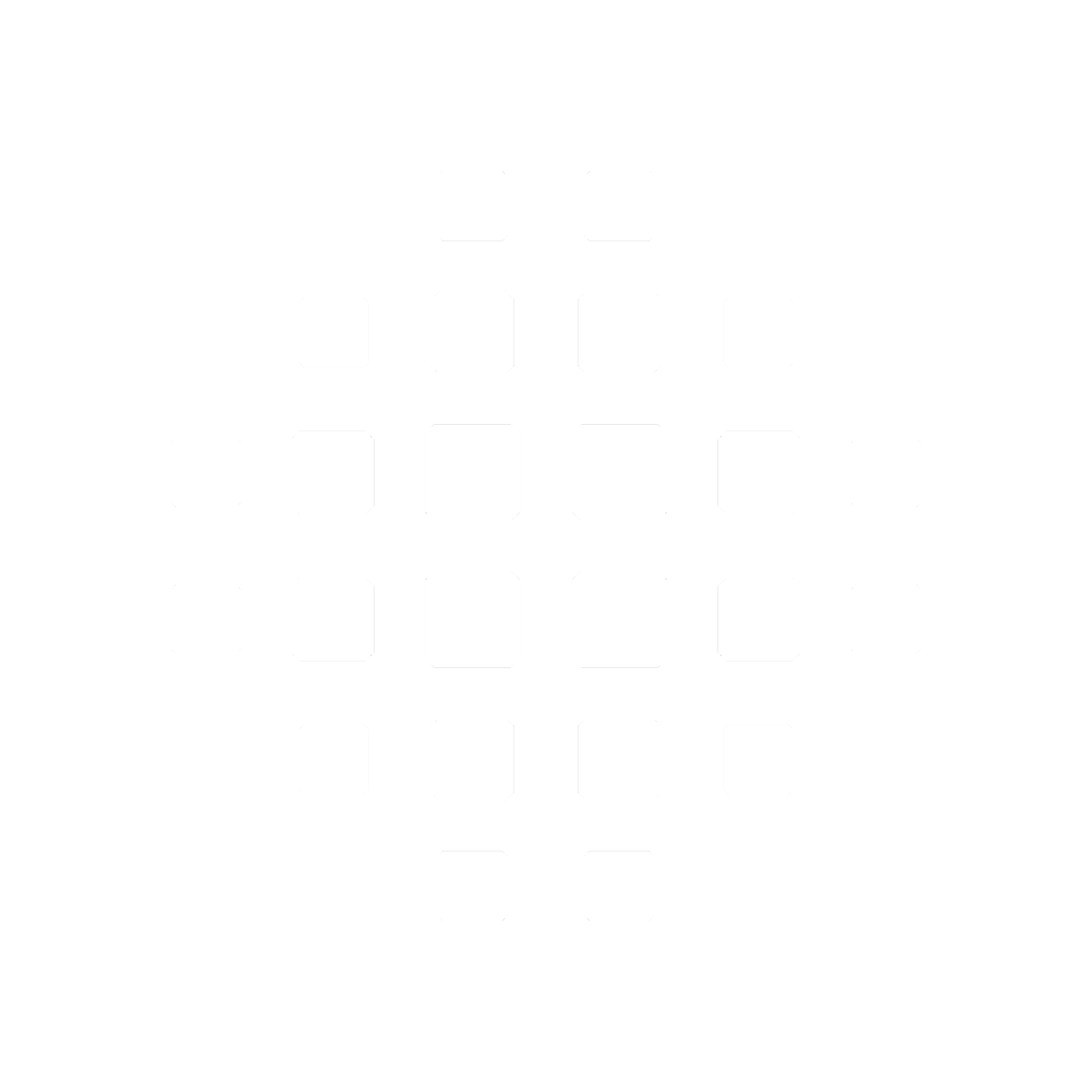 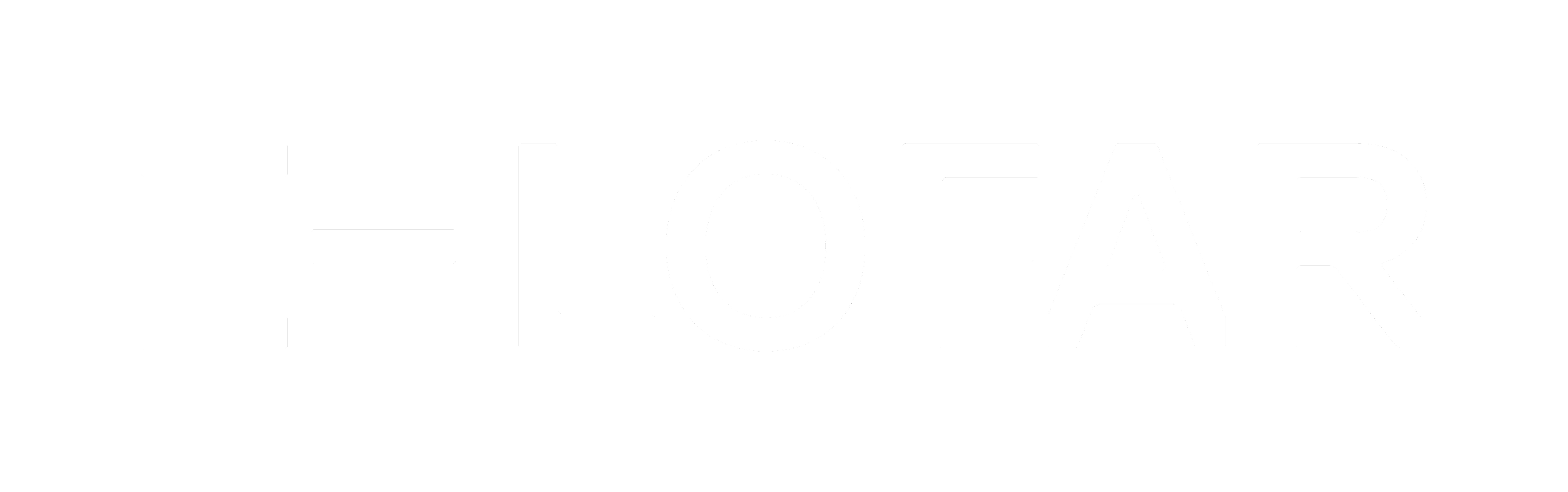 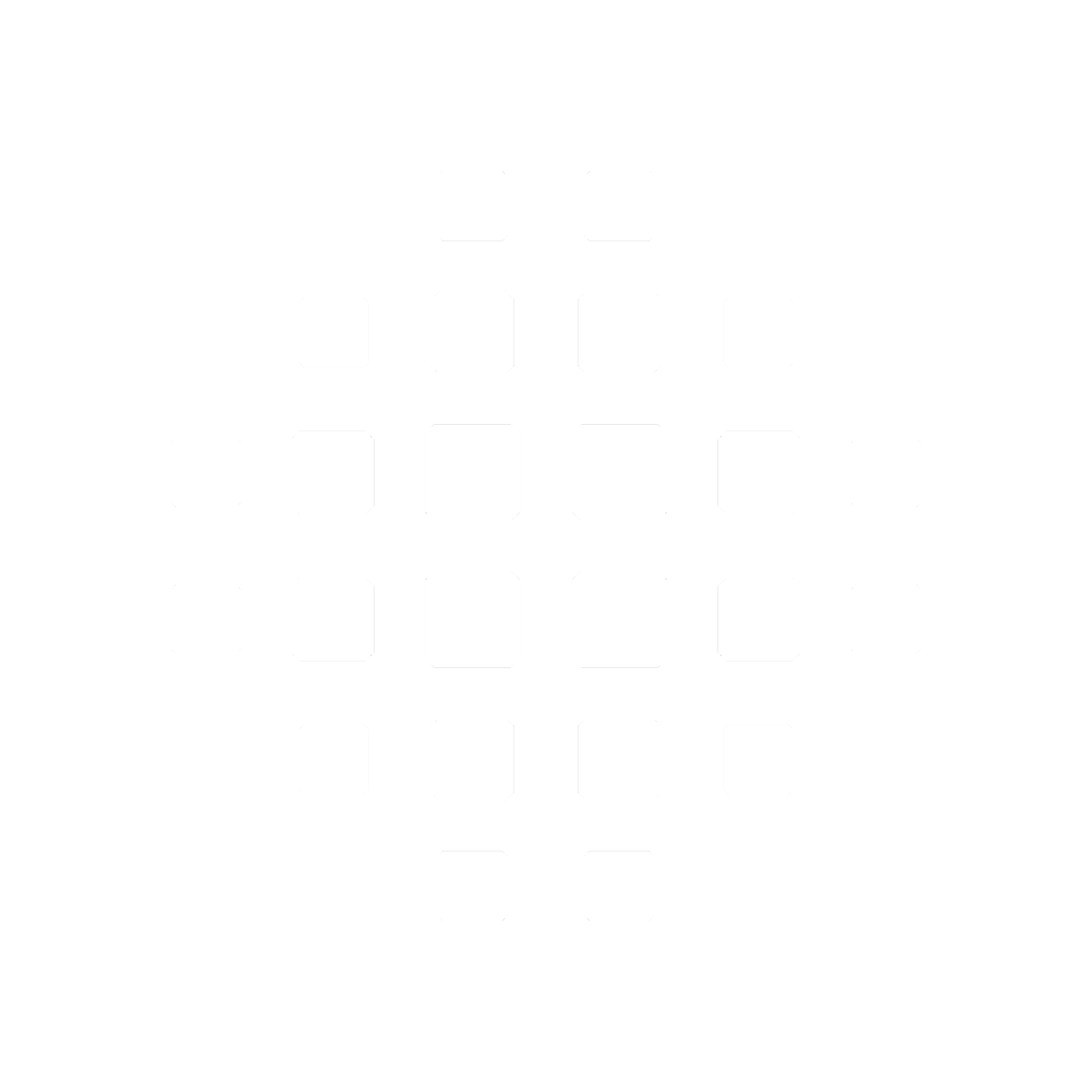 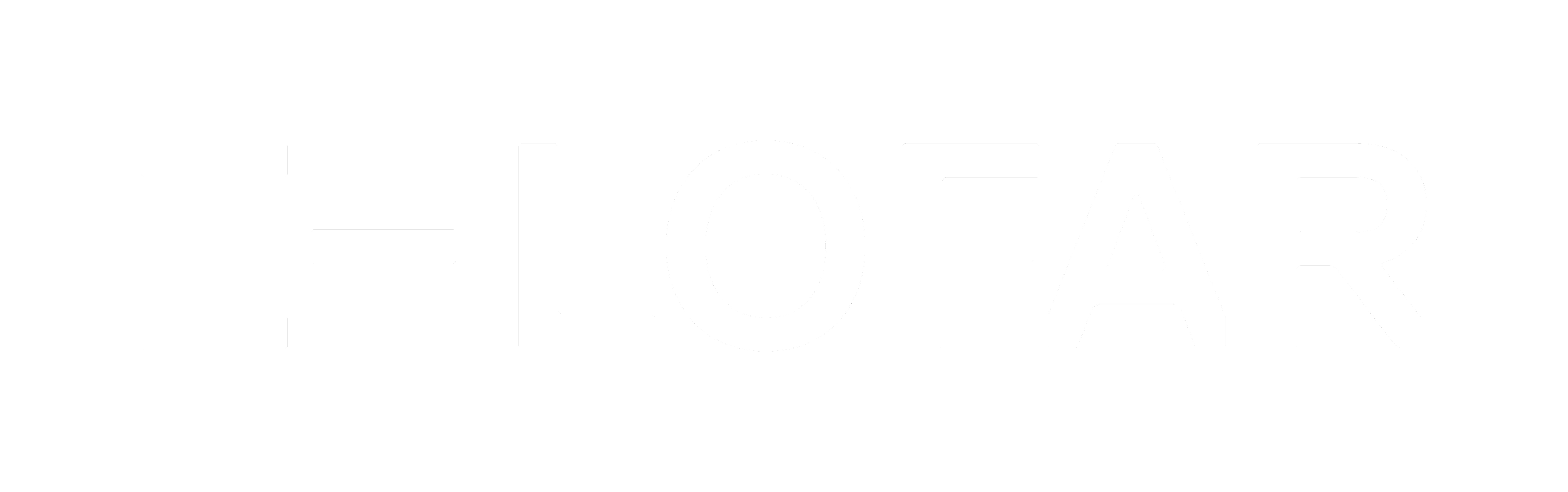 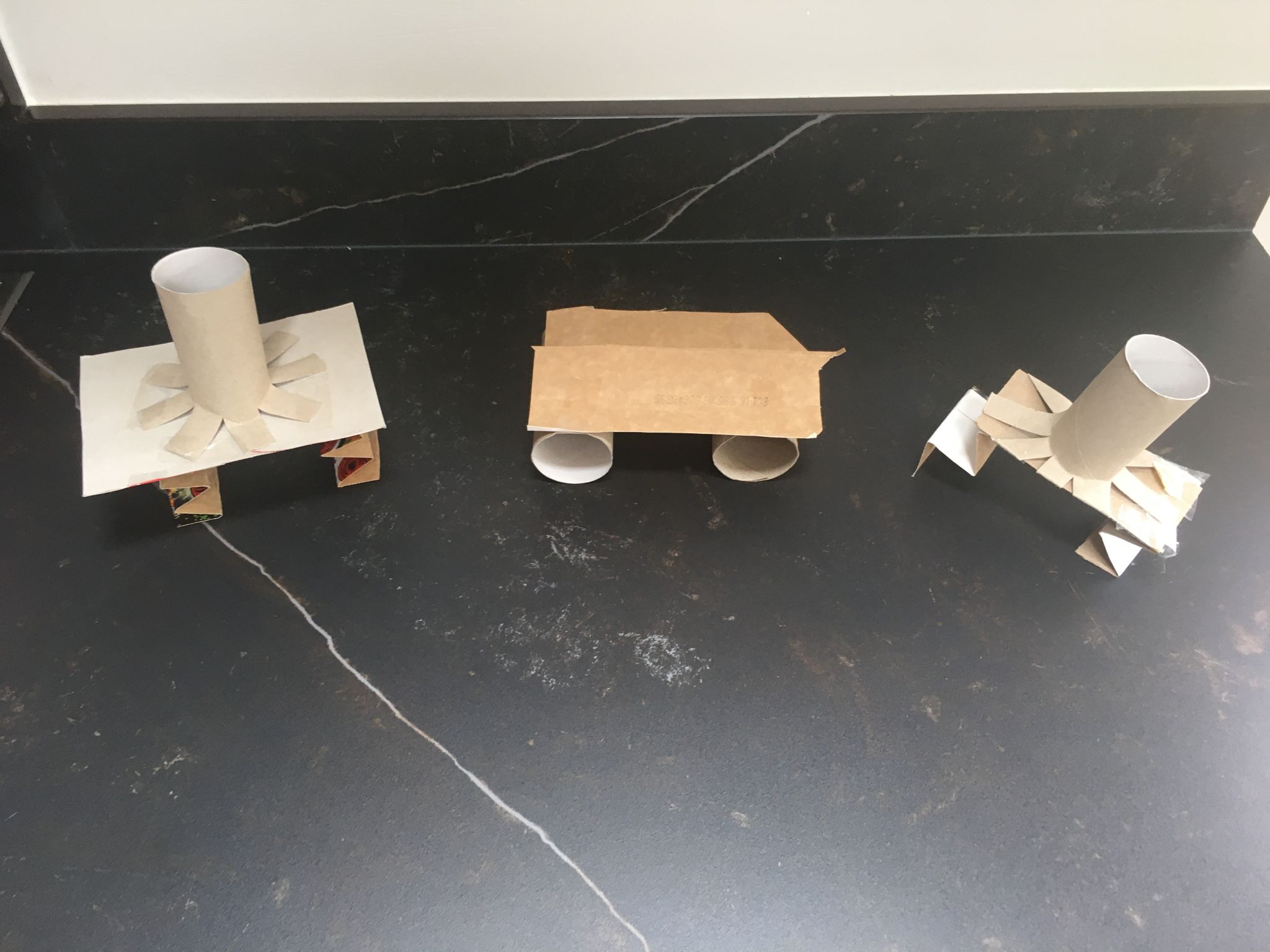 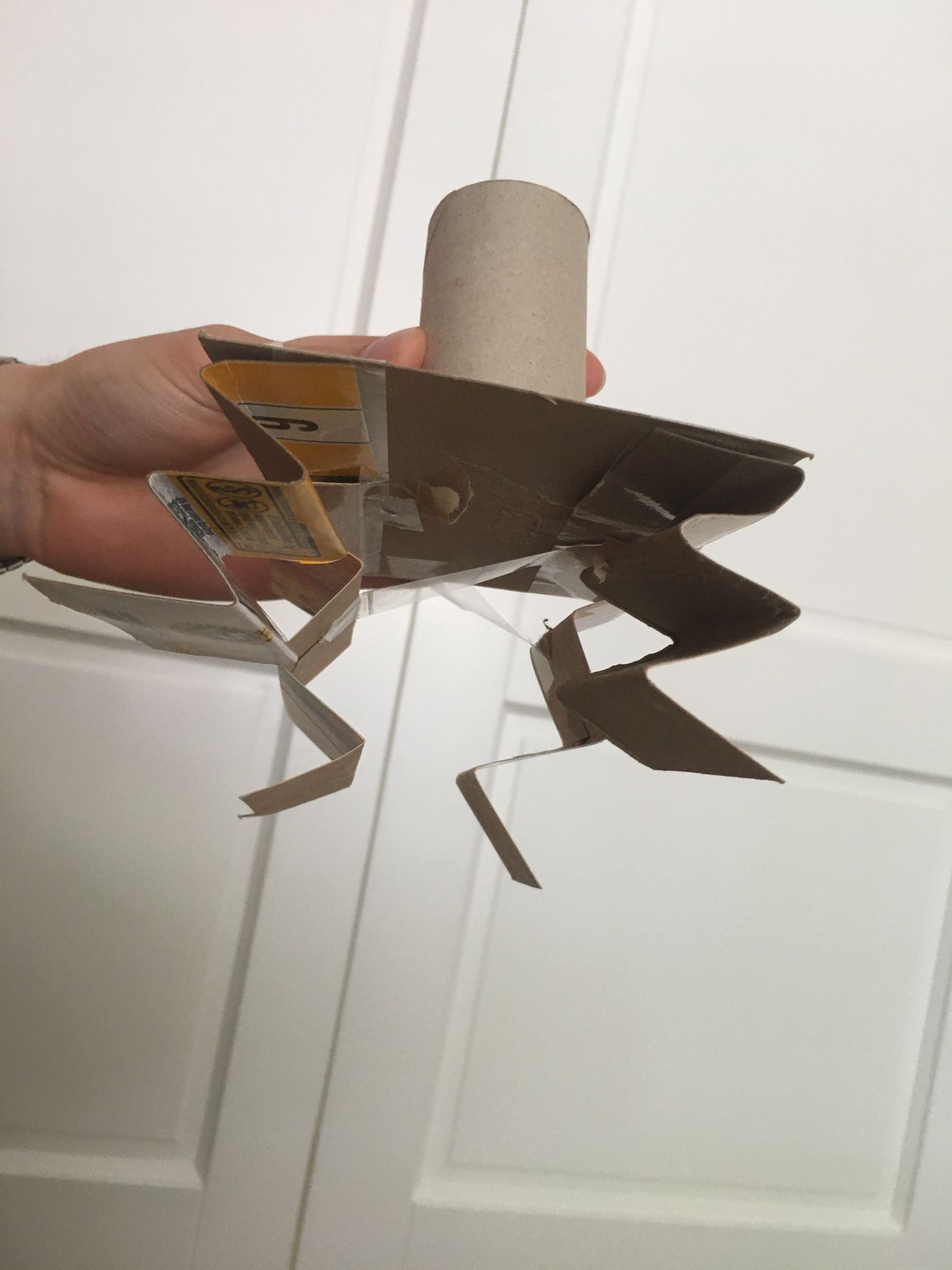 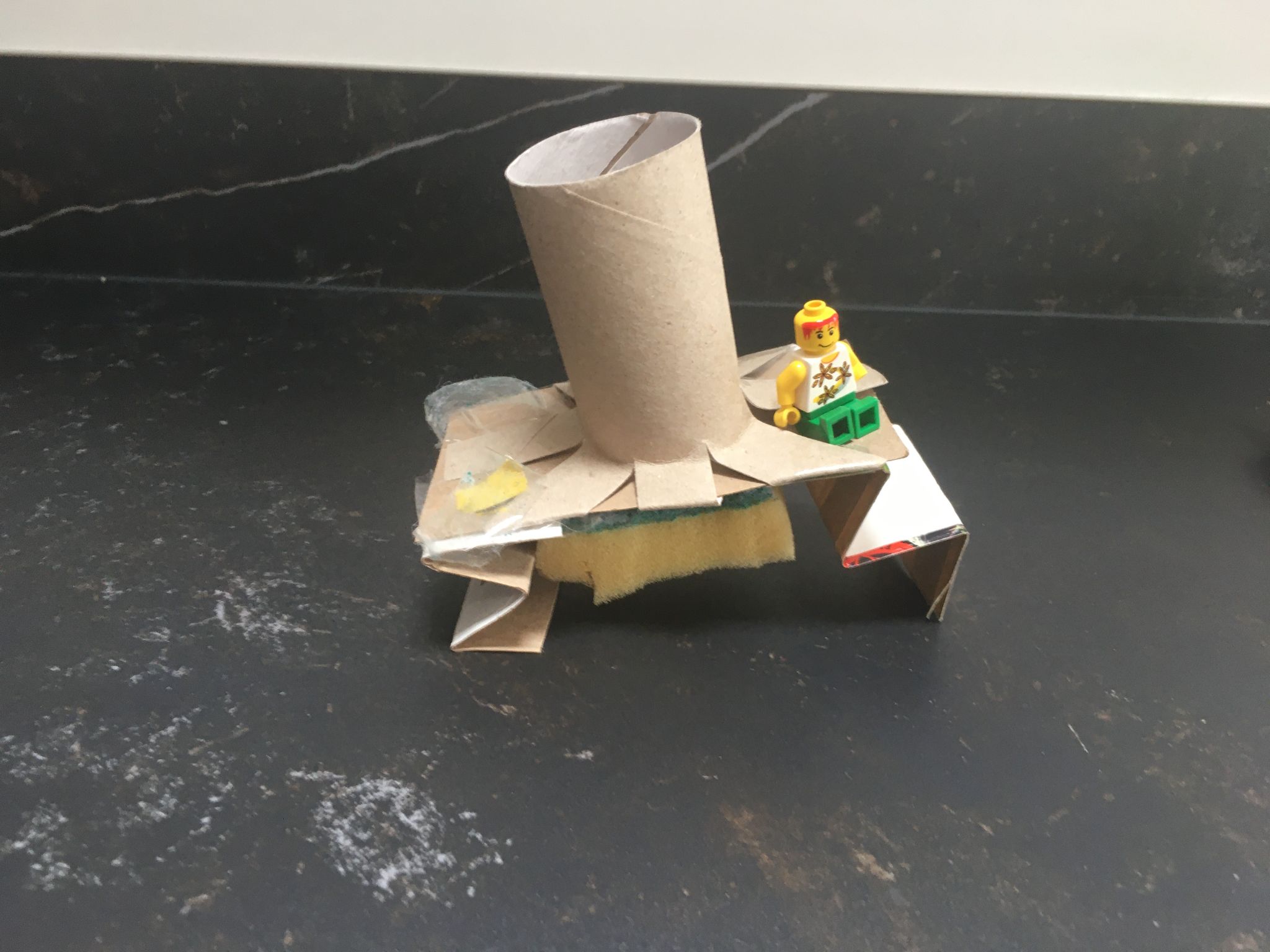 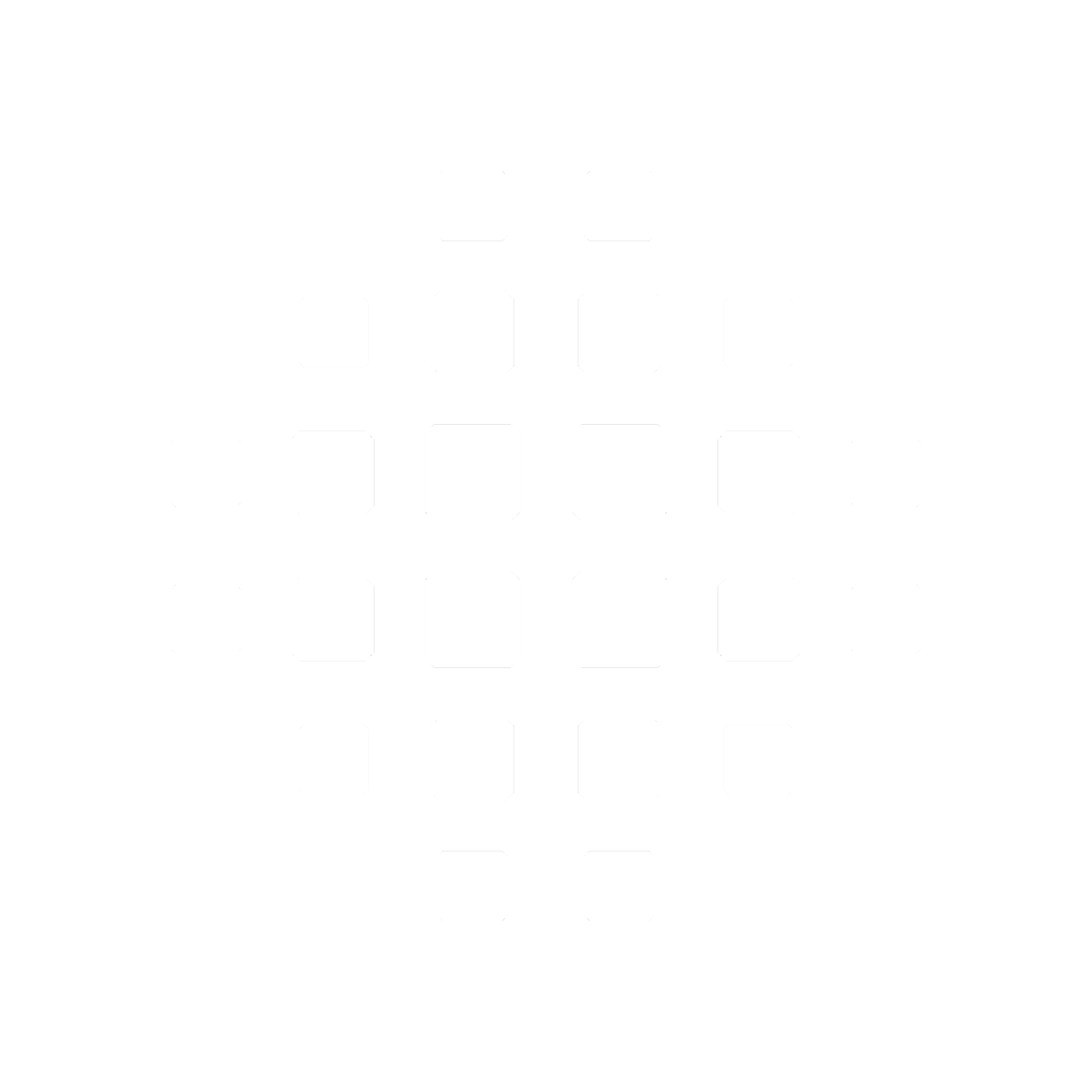 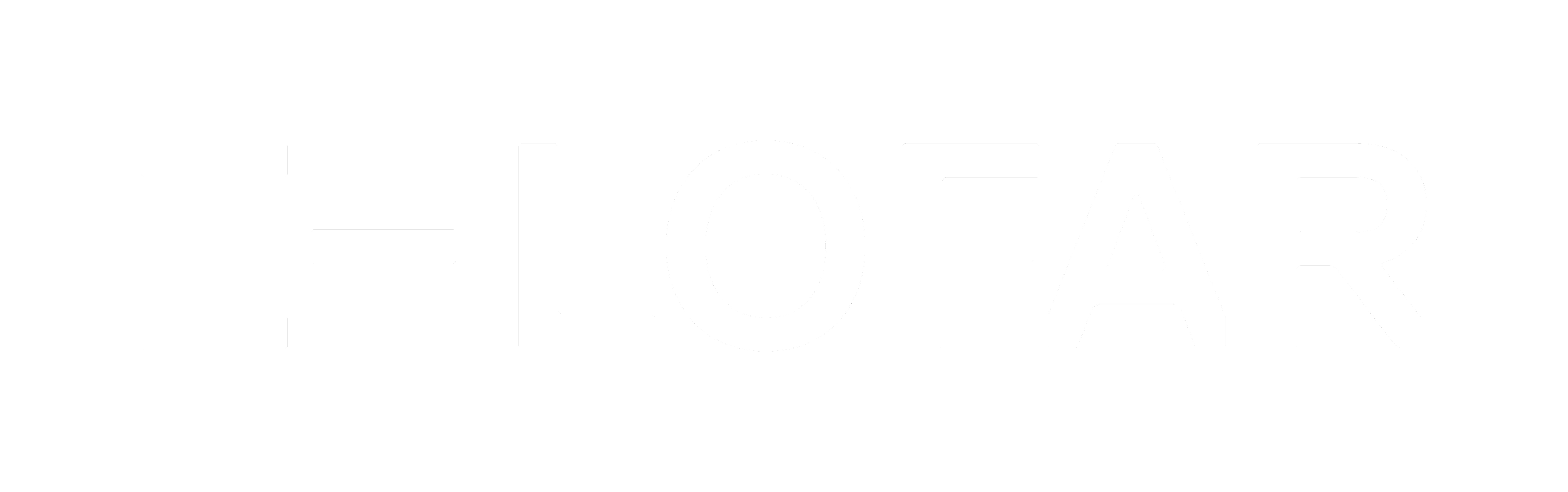 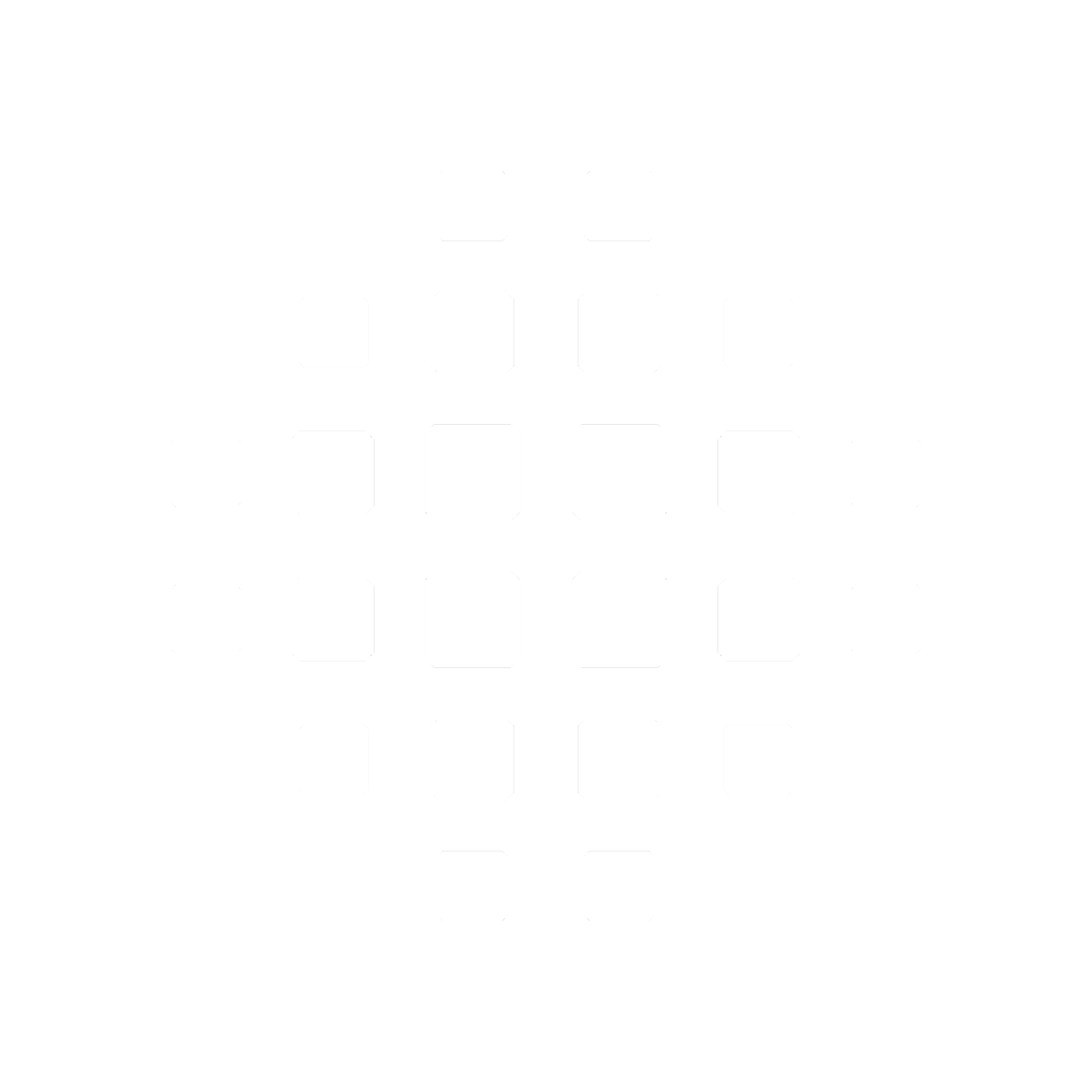 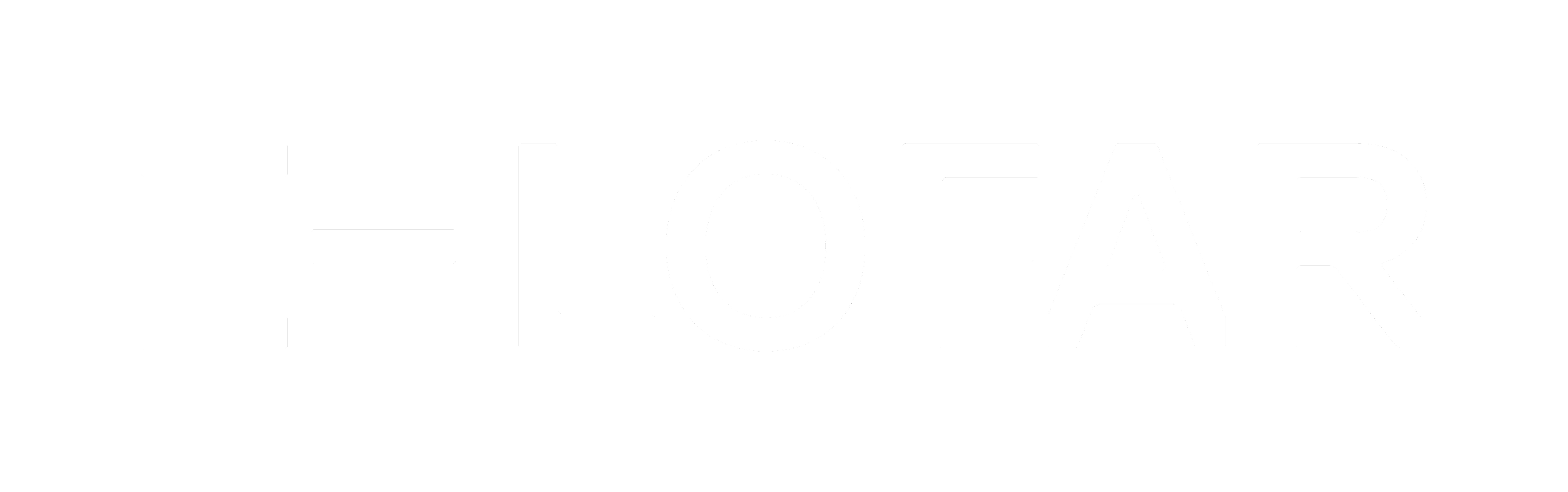 Animated lander video:
https://www.youtube.com/watch?v=oX8-IXdABuc 
Perseverance landing video footage: 
https://www.youtube.com/watch?v=4czjS9h4Fpg